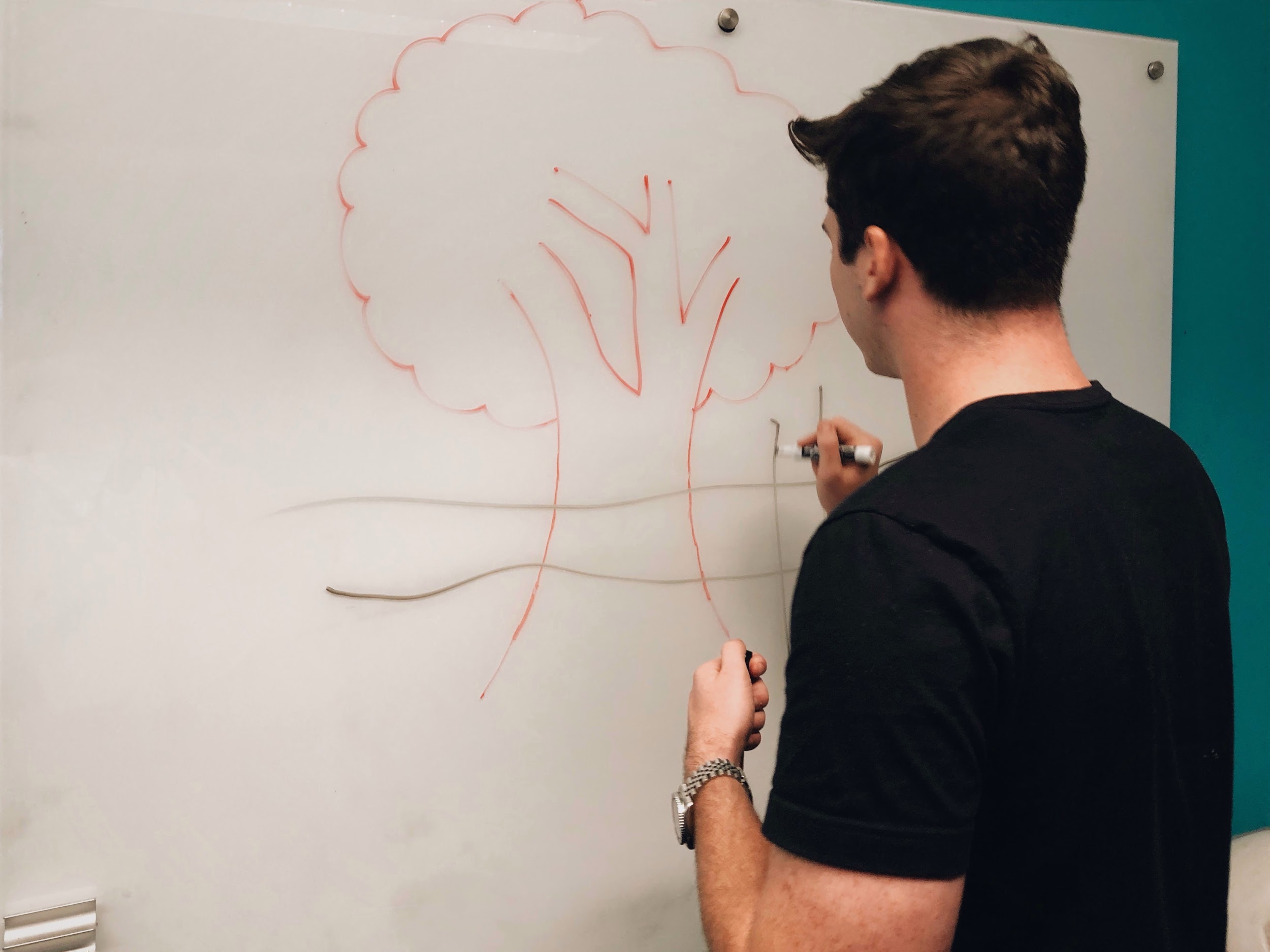 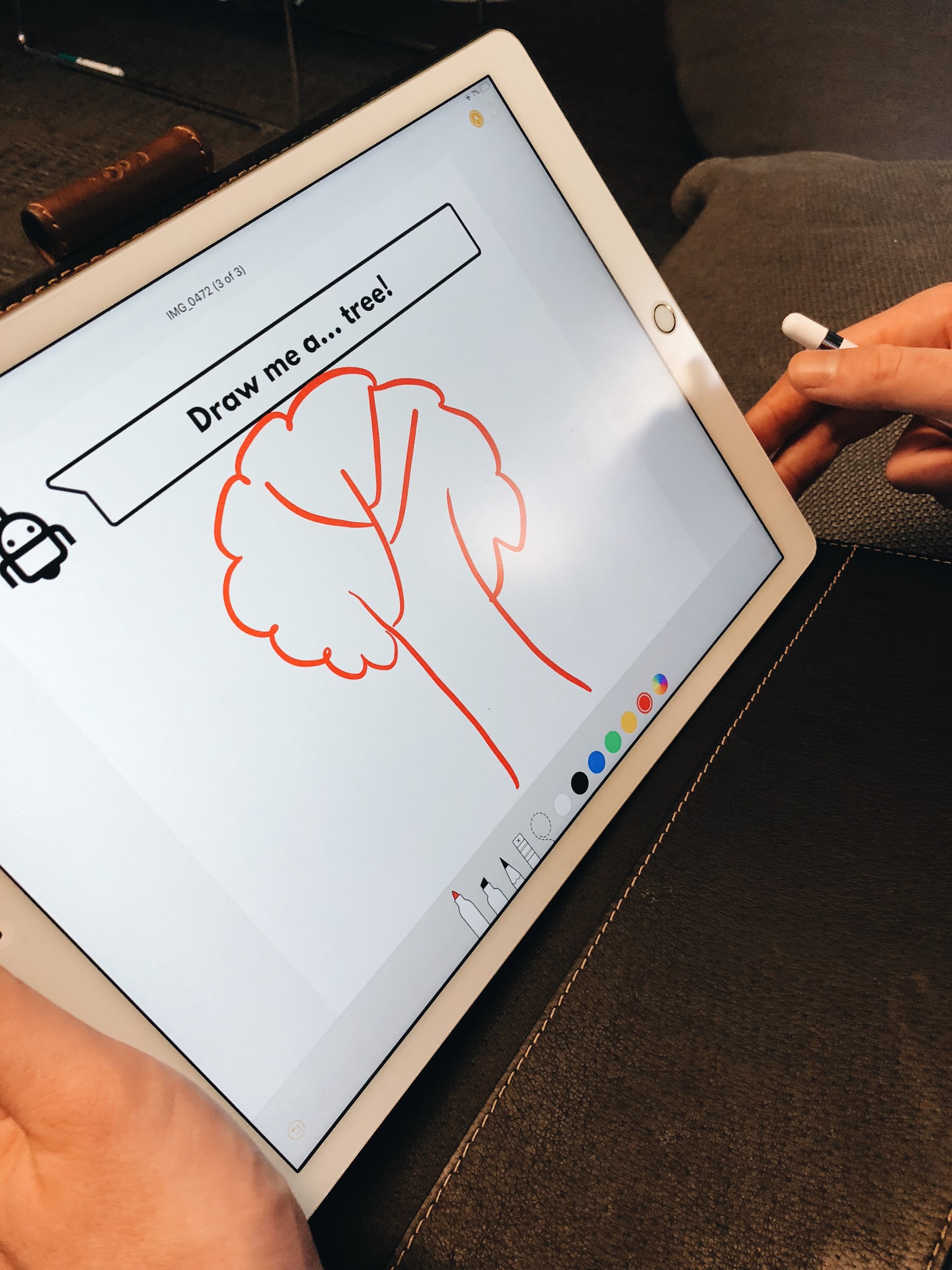 Artbot
Concept Video
–
Team Articulate
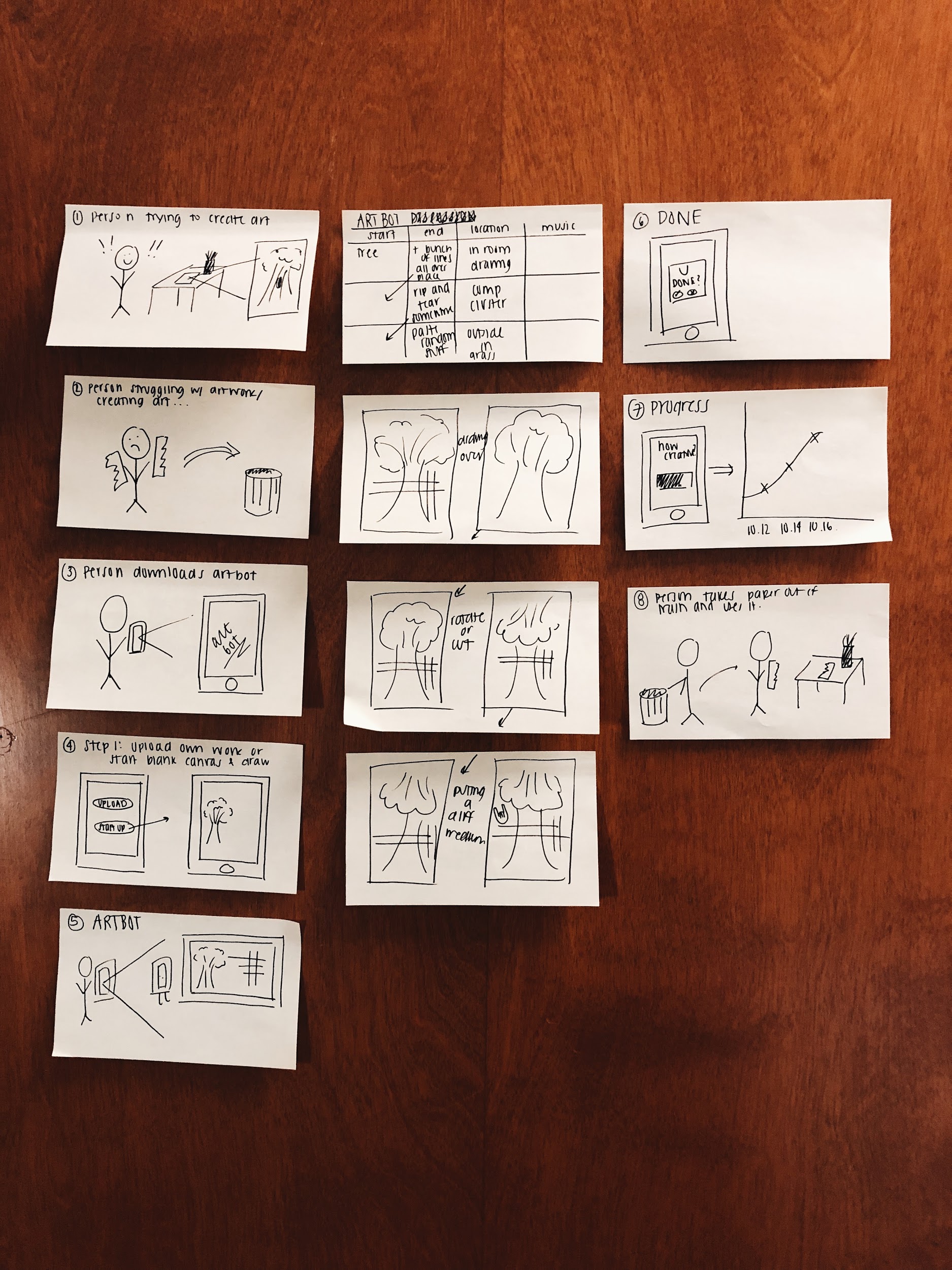 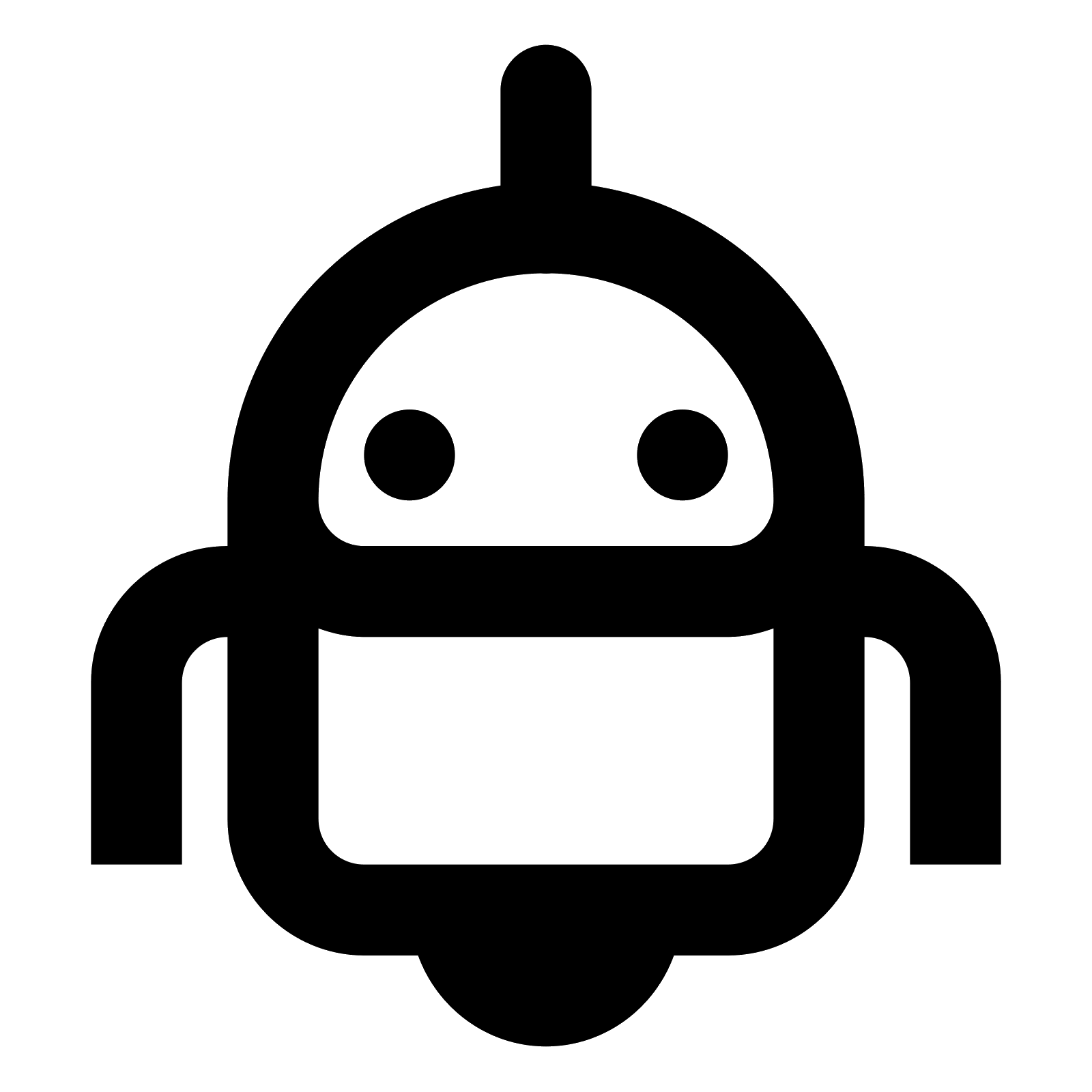 Artbot		Antagonistic, artful companion
We set out to tackle the dreaded problem artists of all levels face during the creation process – the block.

The block is when artists become too attached to their work but are unable to see a path forward in their work that satisfies them.

Artbot attempts to free artists from this mode of thinking using a gameified approach coupled with long-term check-ins.
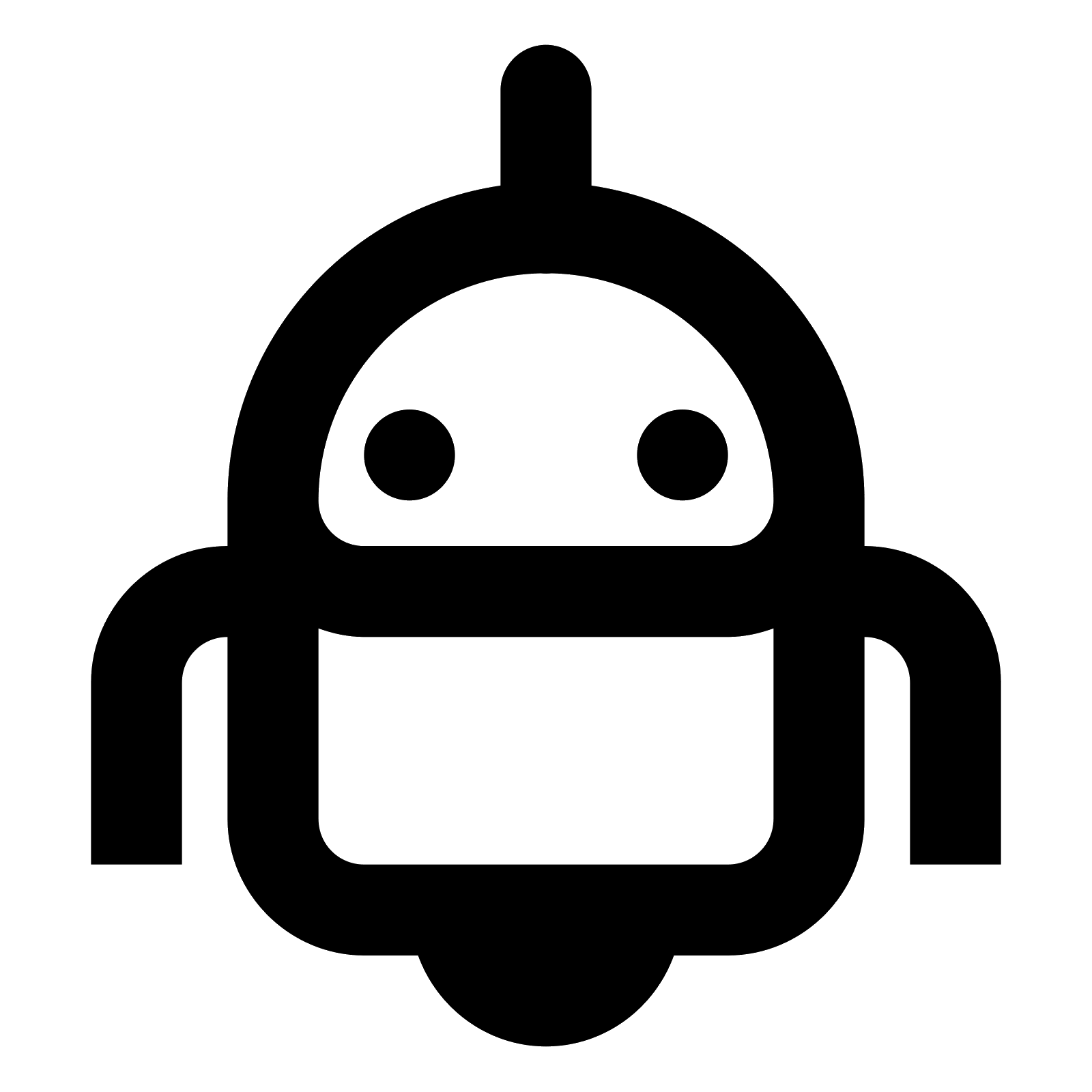 Artbot is designed to improve your creative wellness.
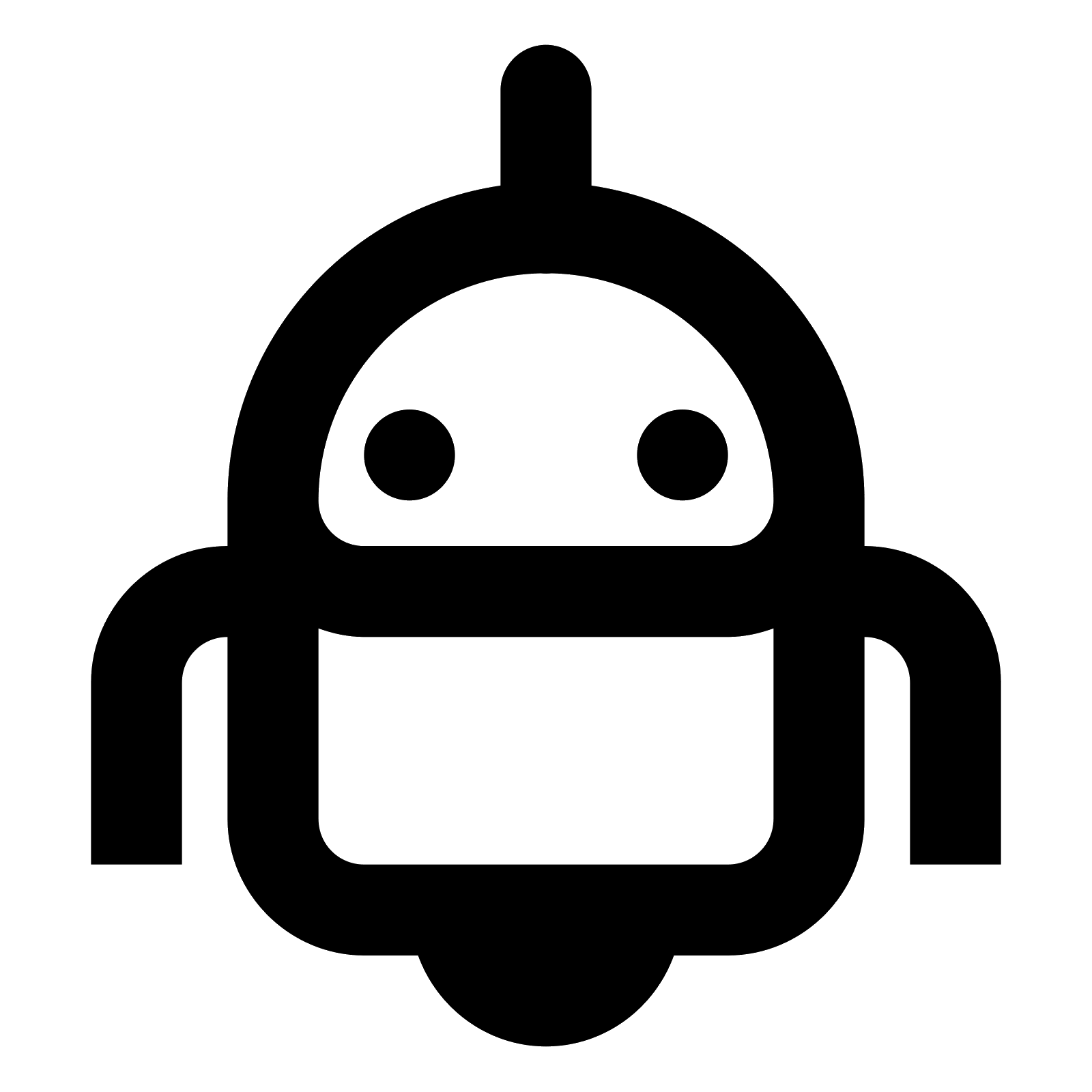 Three Tasks	Simple
Upload or create a new canvas.
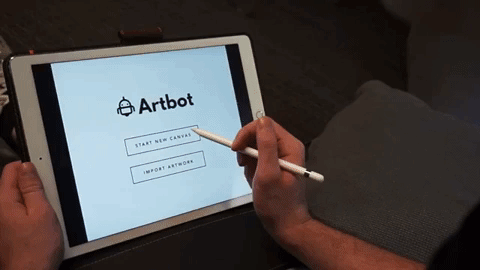 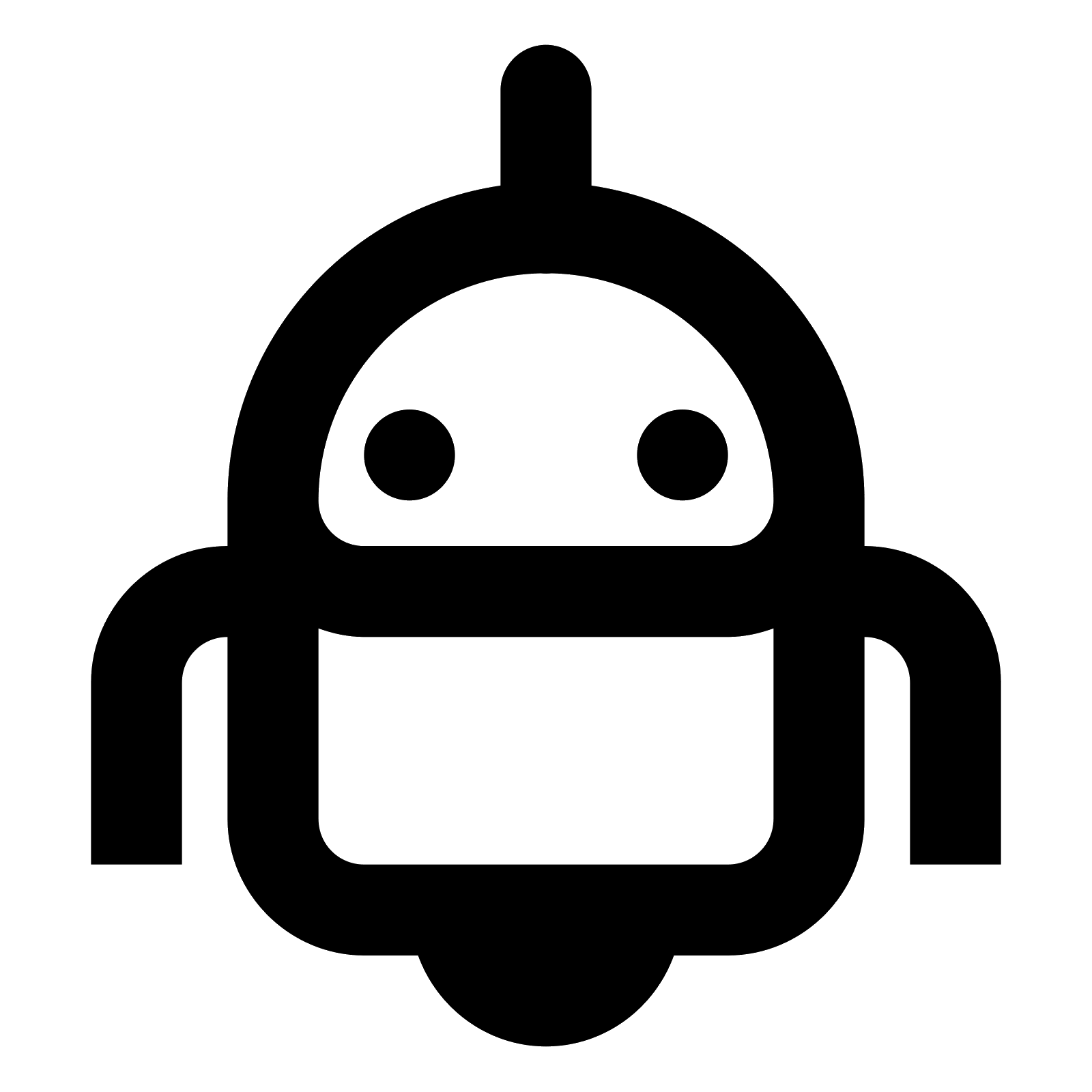 Three Tasks	Medium
Create a disasterpiece.
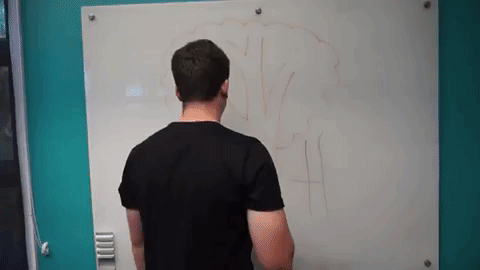 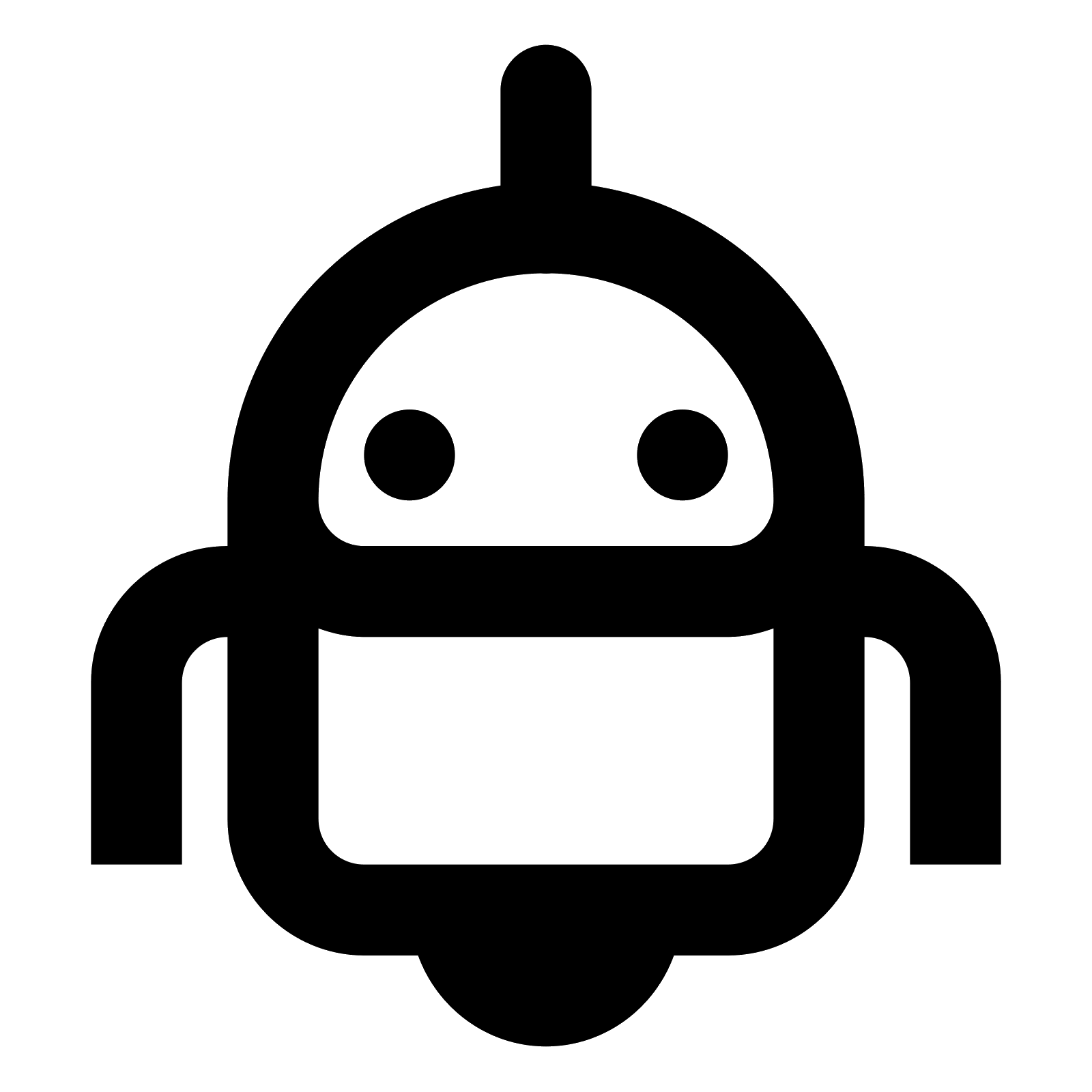 Three Tasks	Complex
Check and monitor your CreativeIQ.
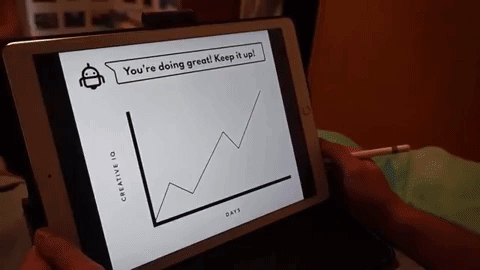 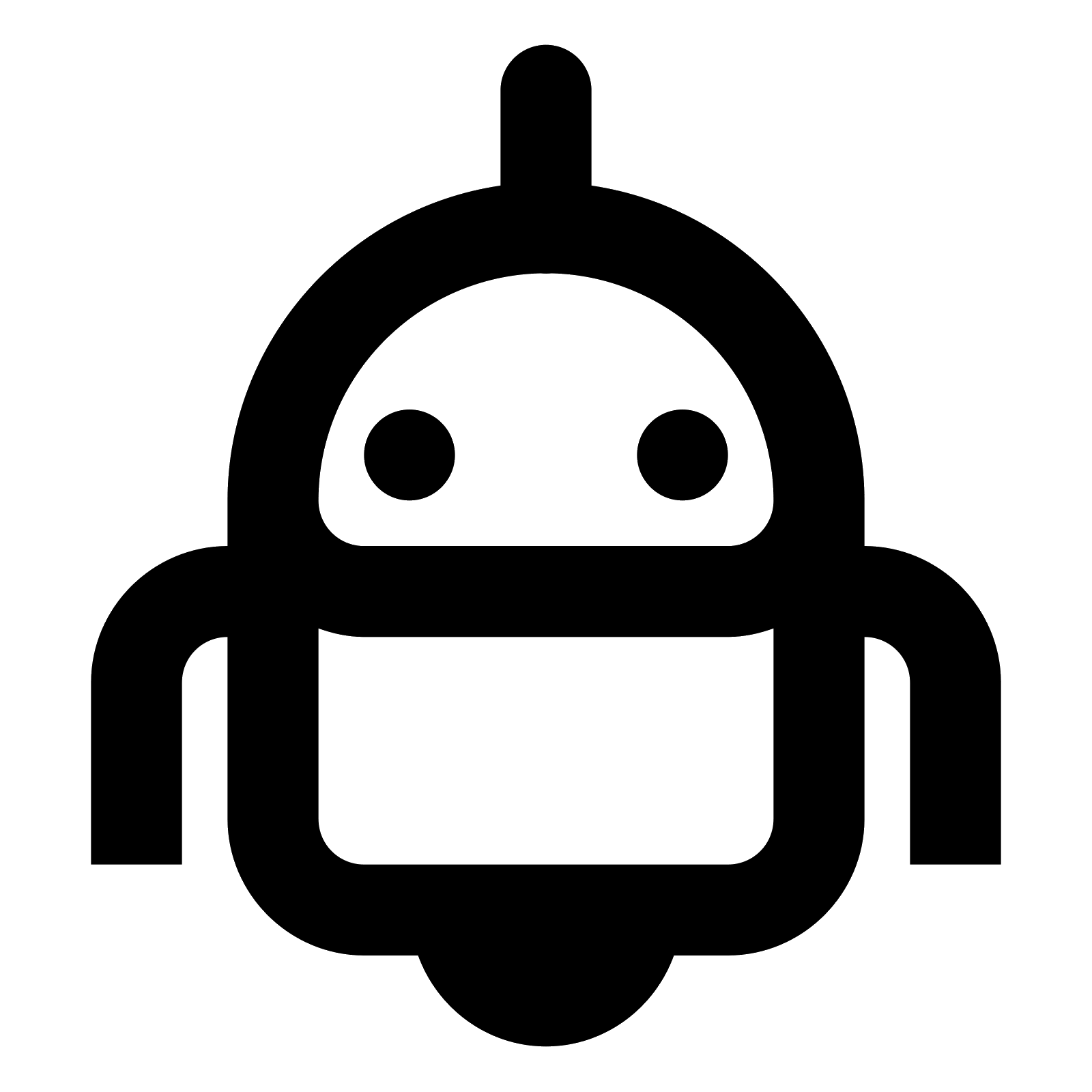 Video Storyboarding
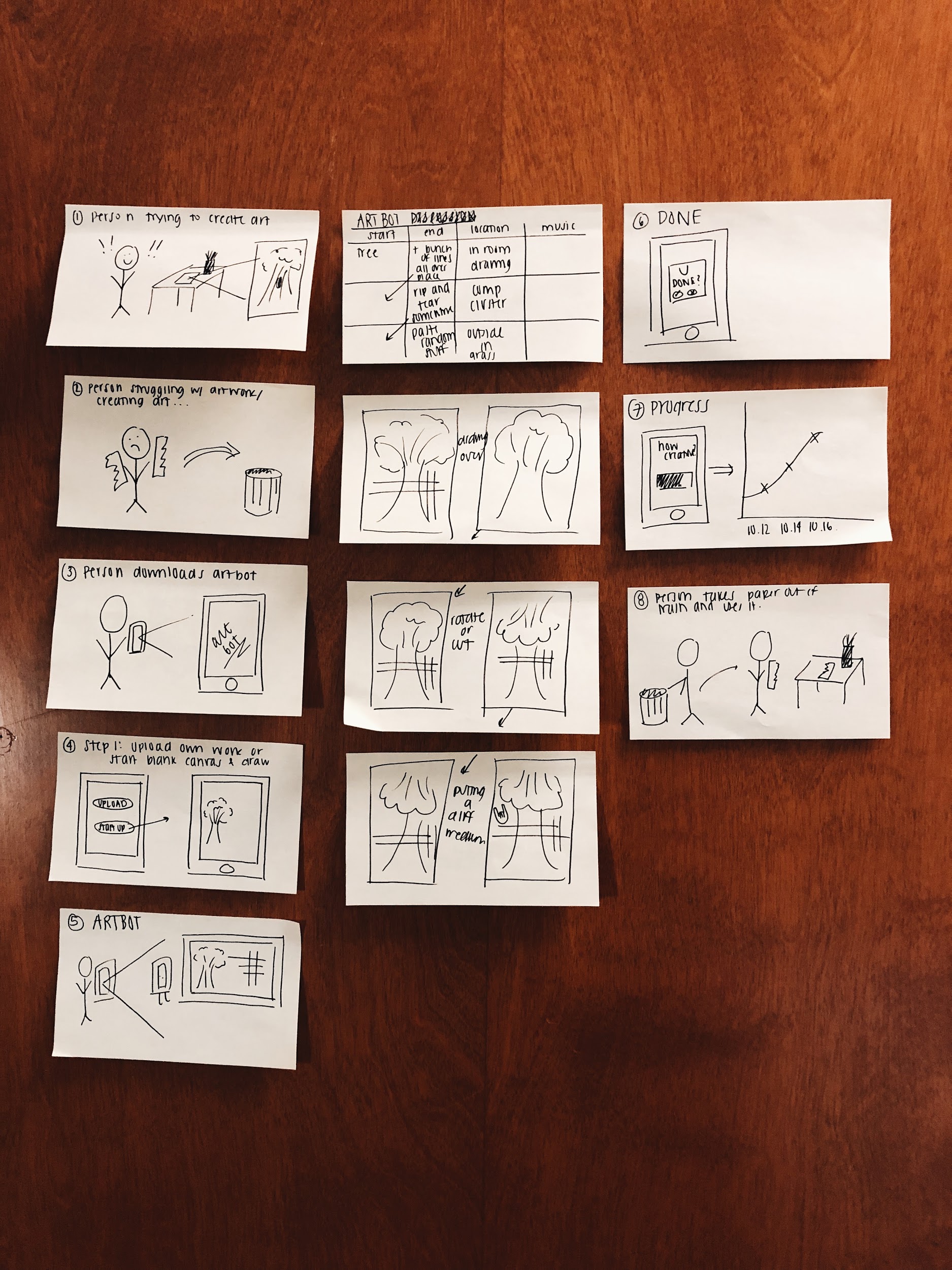 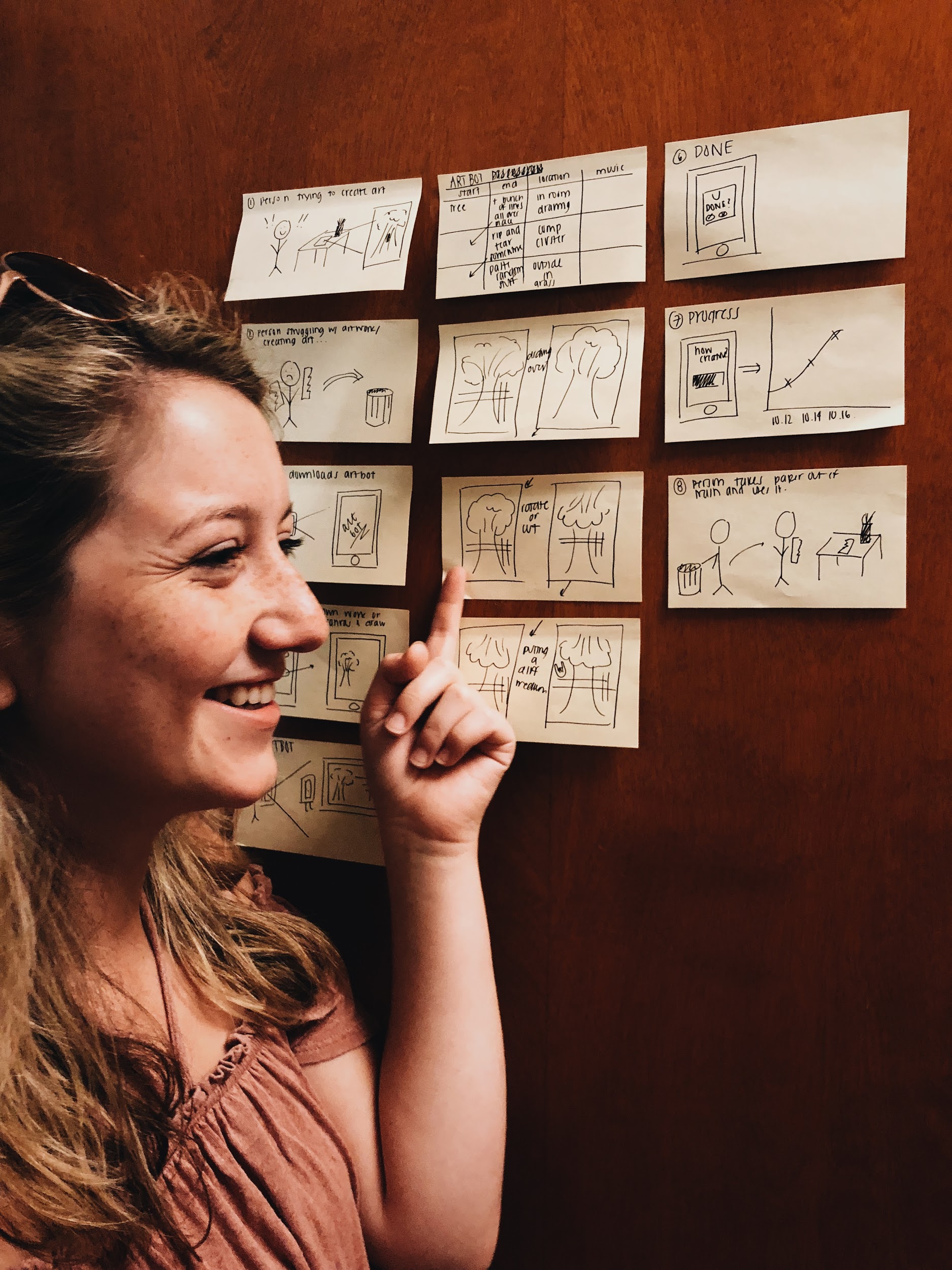 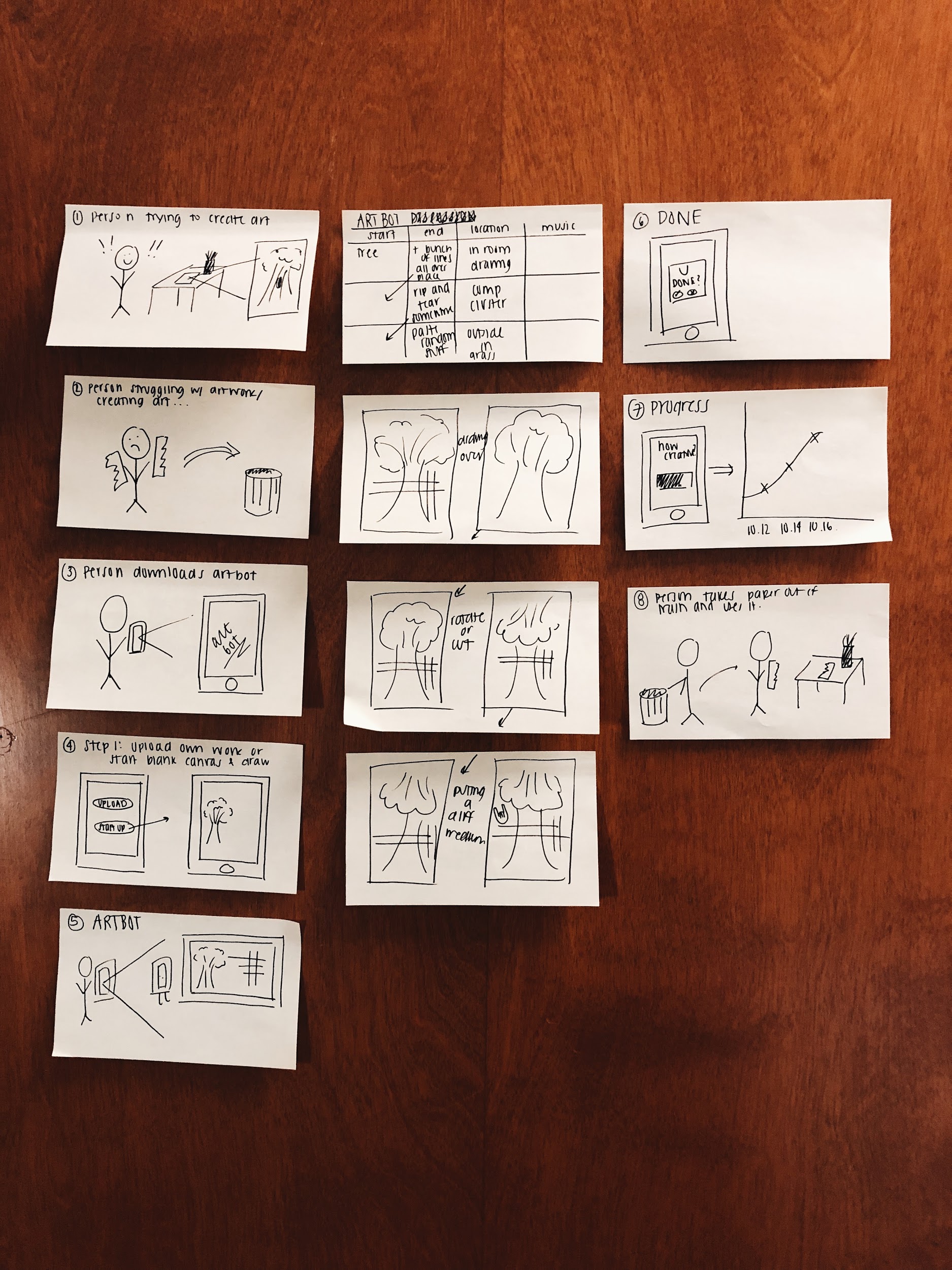 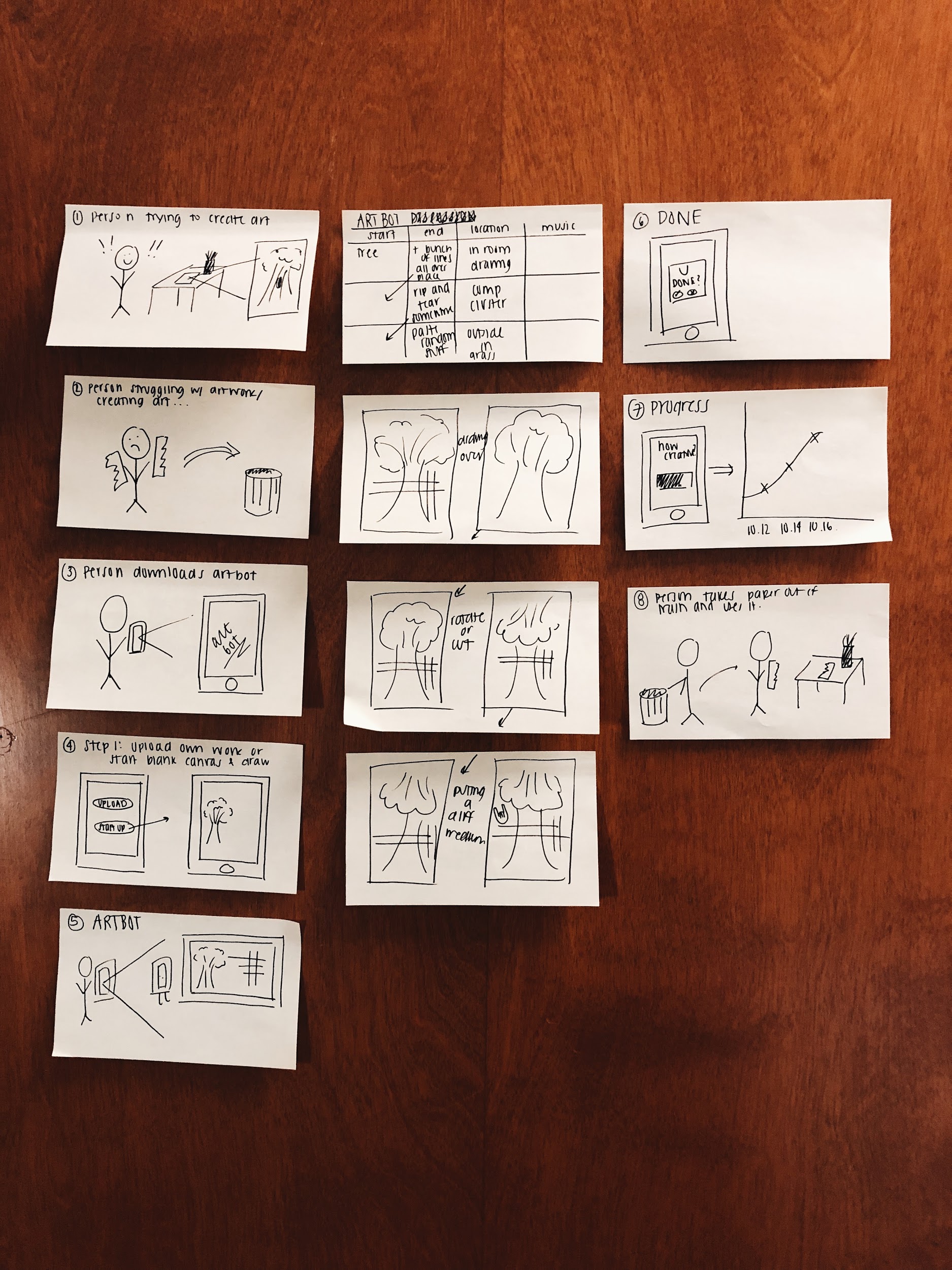 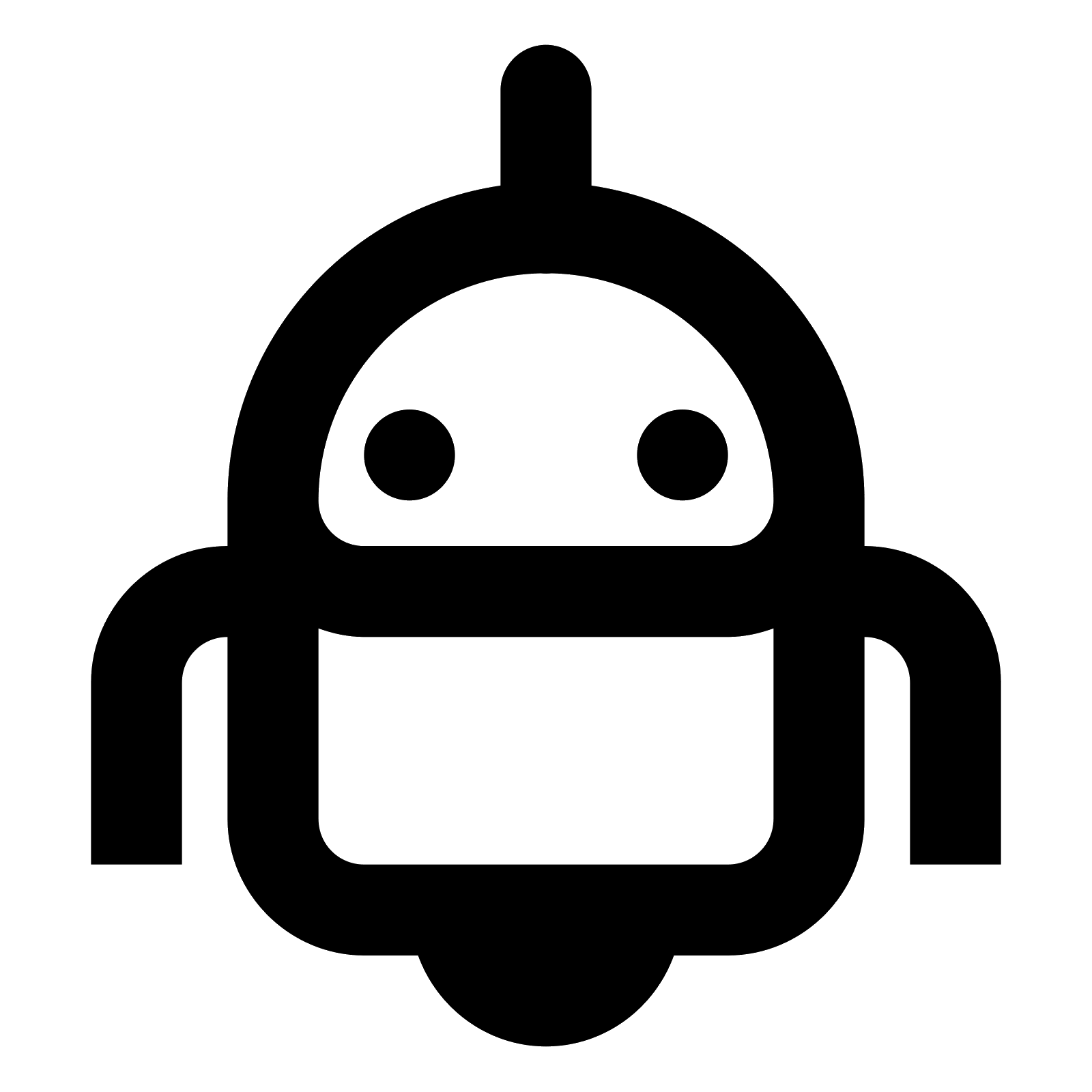 Concept Video
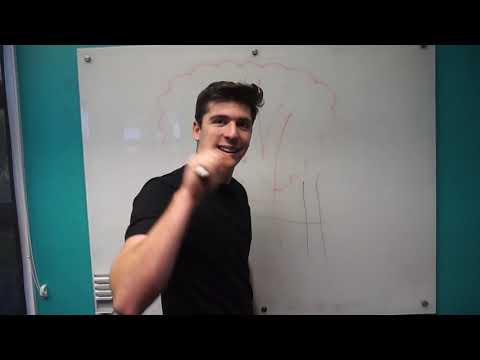 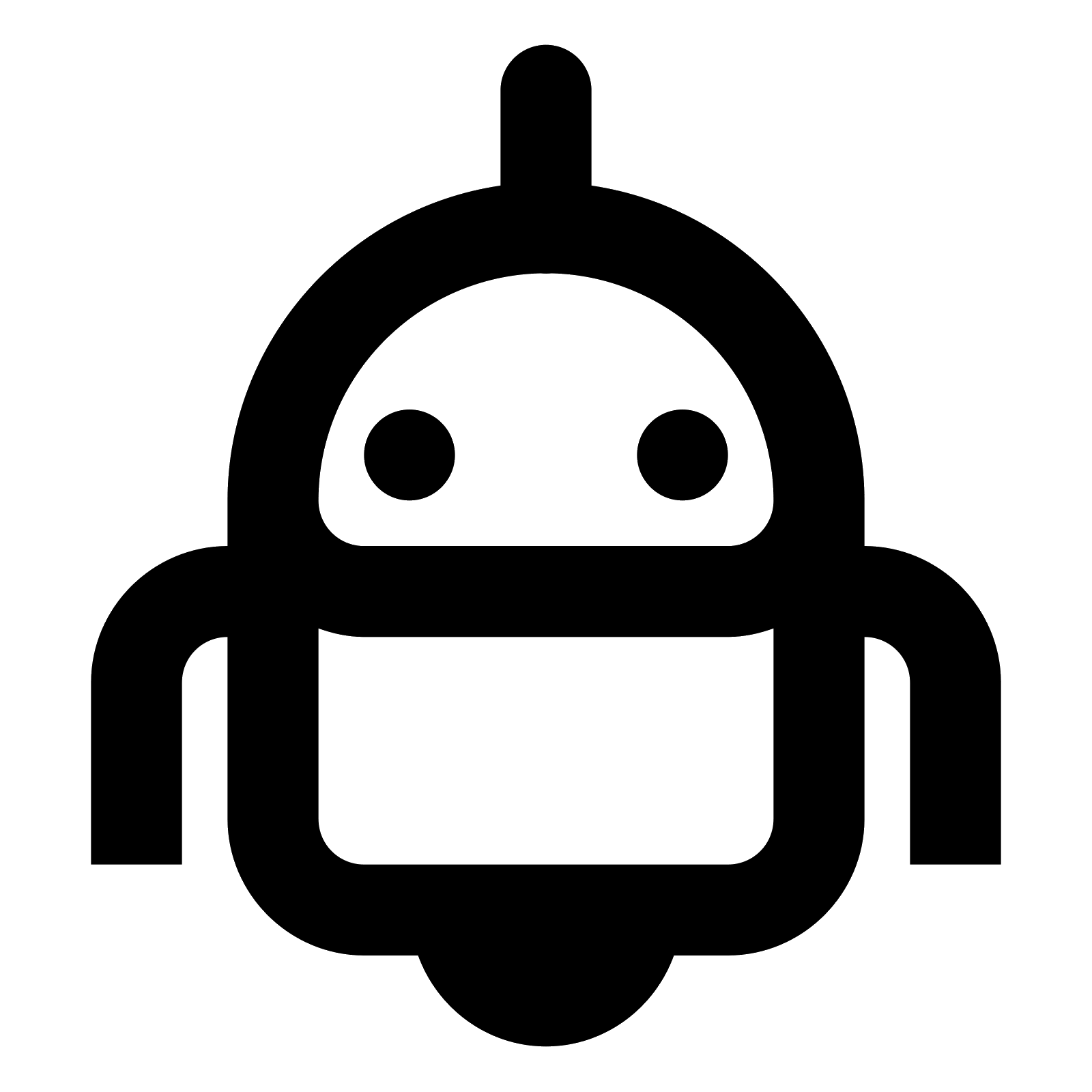 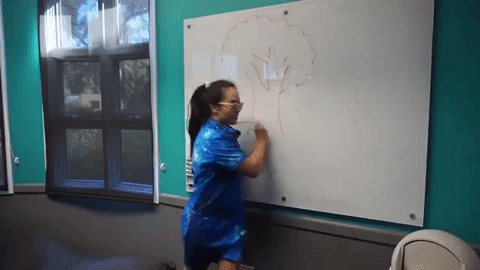 Thanks!
Love, Articulate
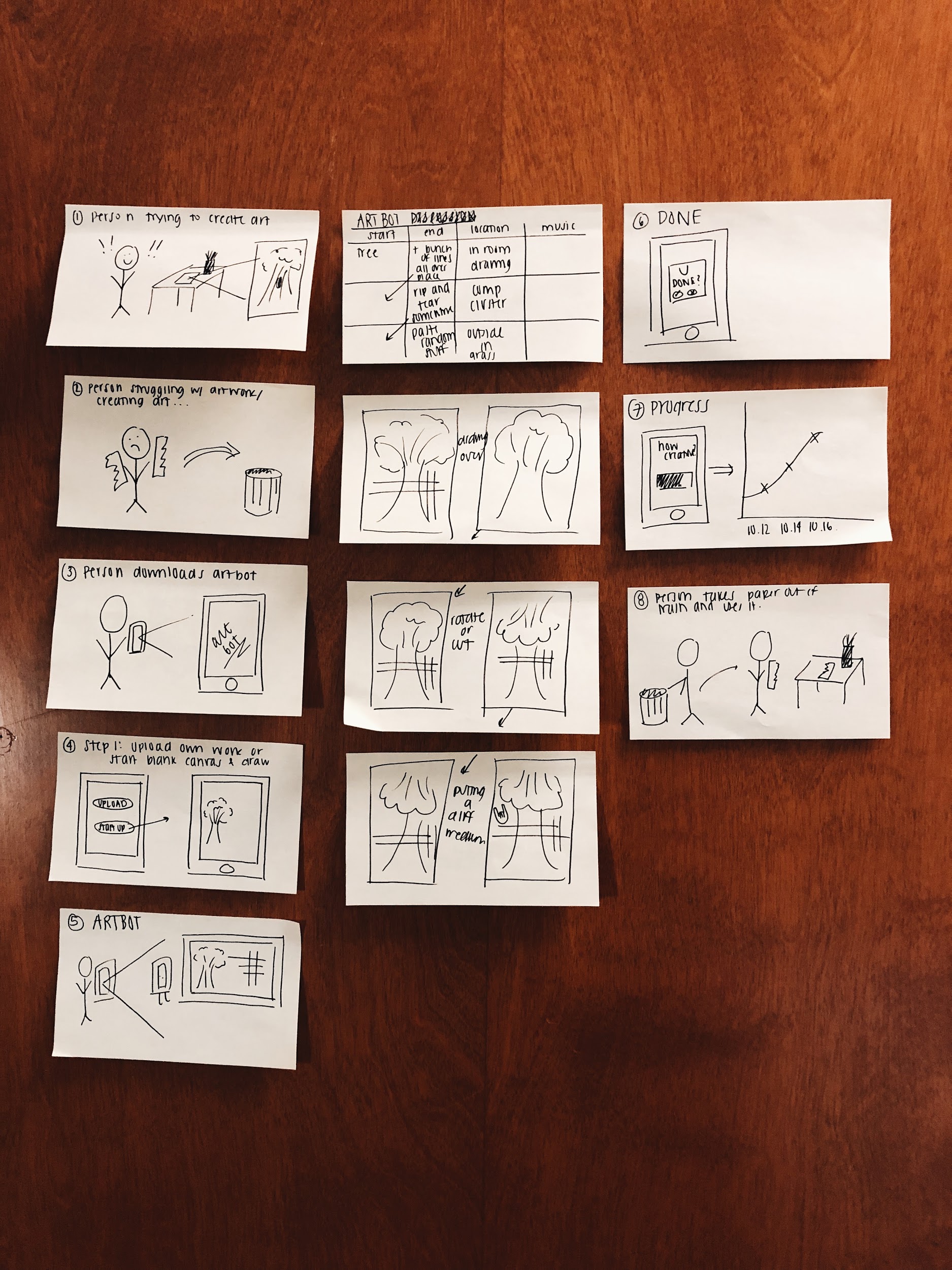 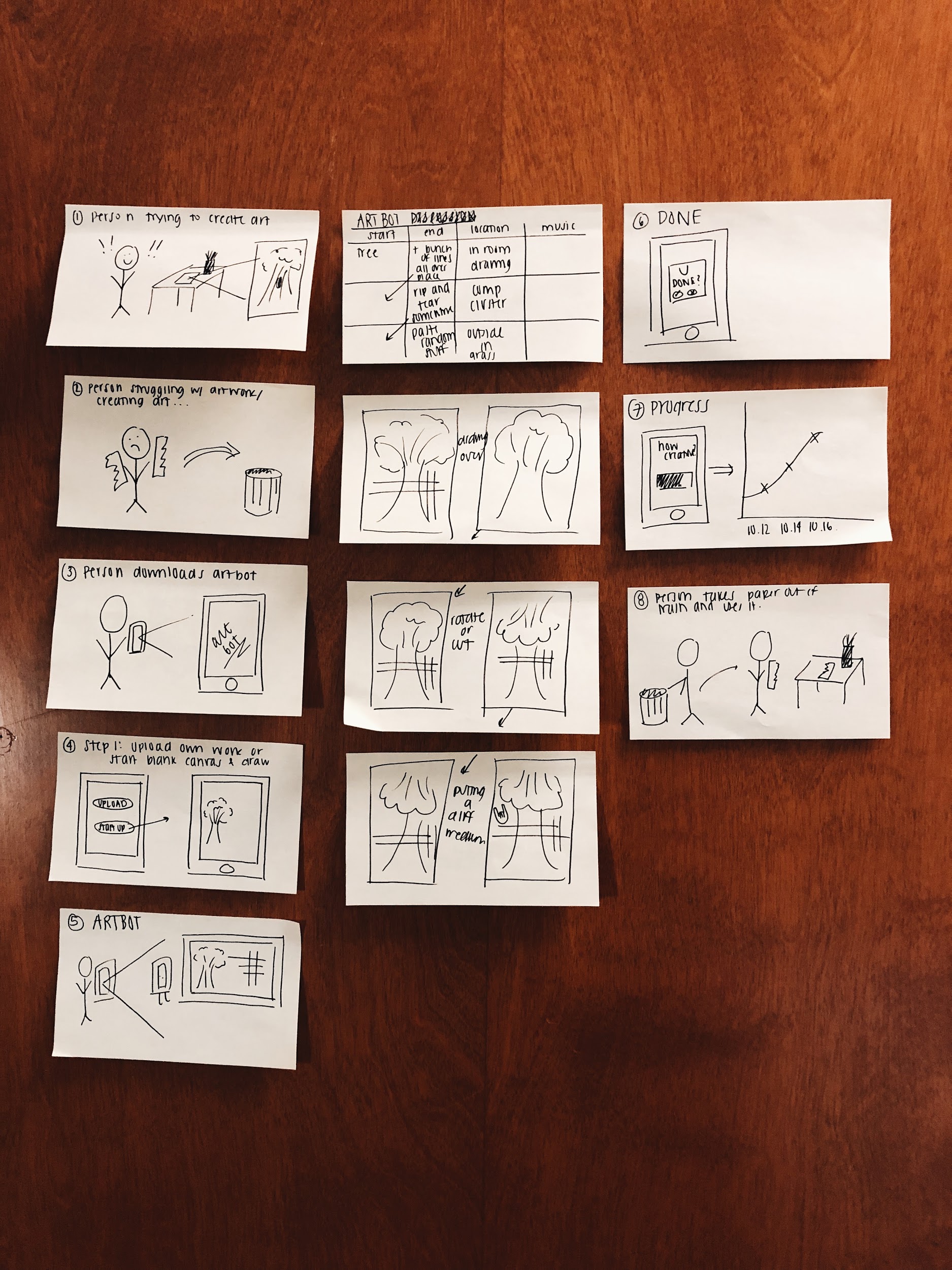 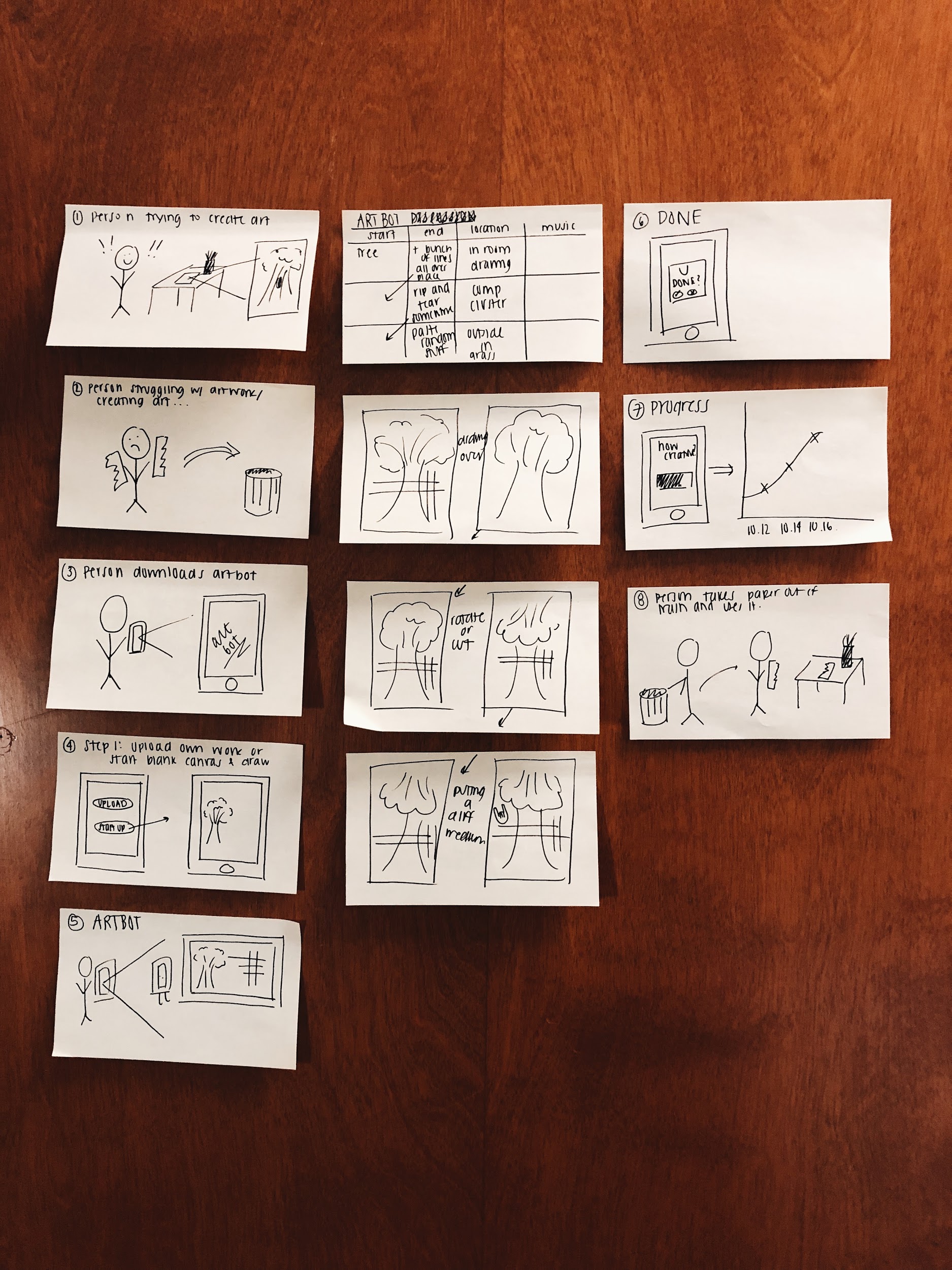 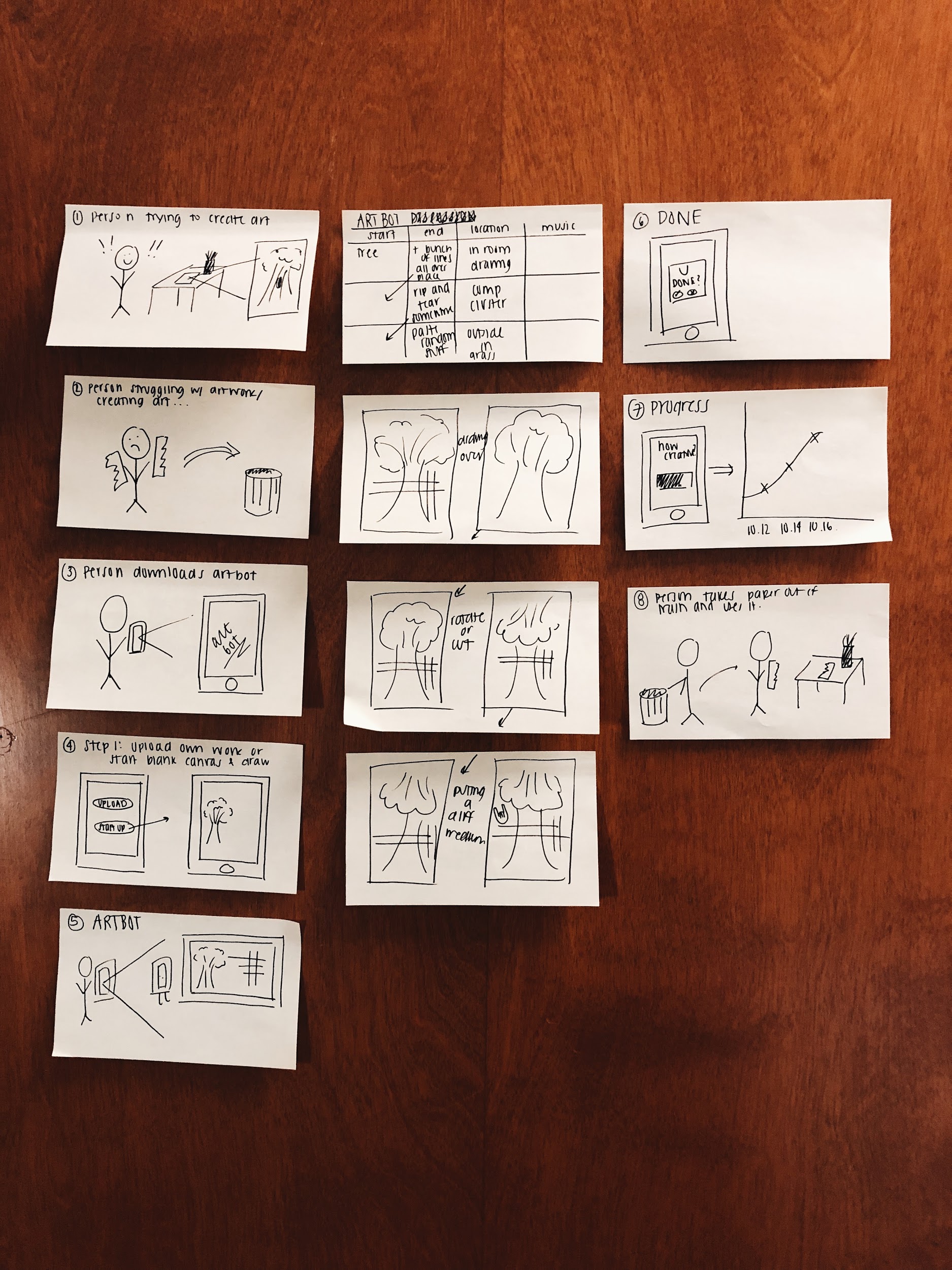 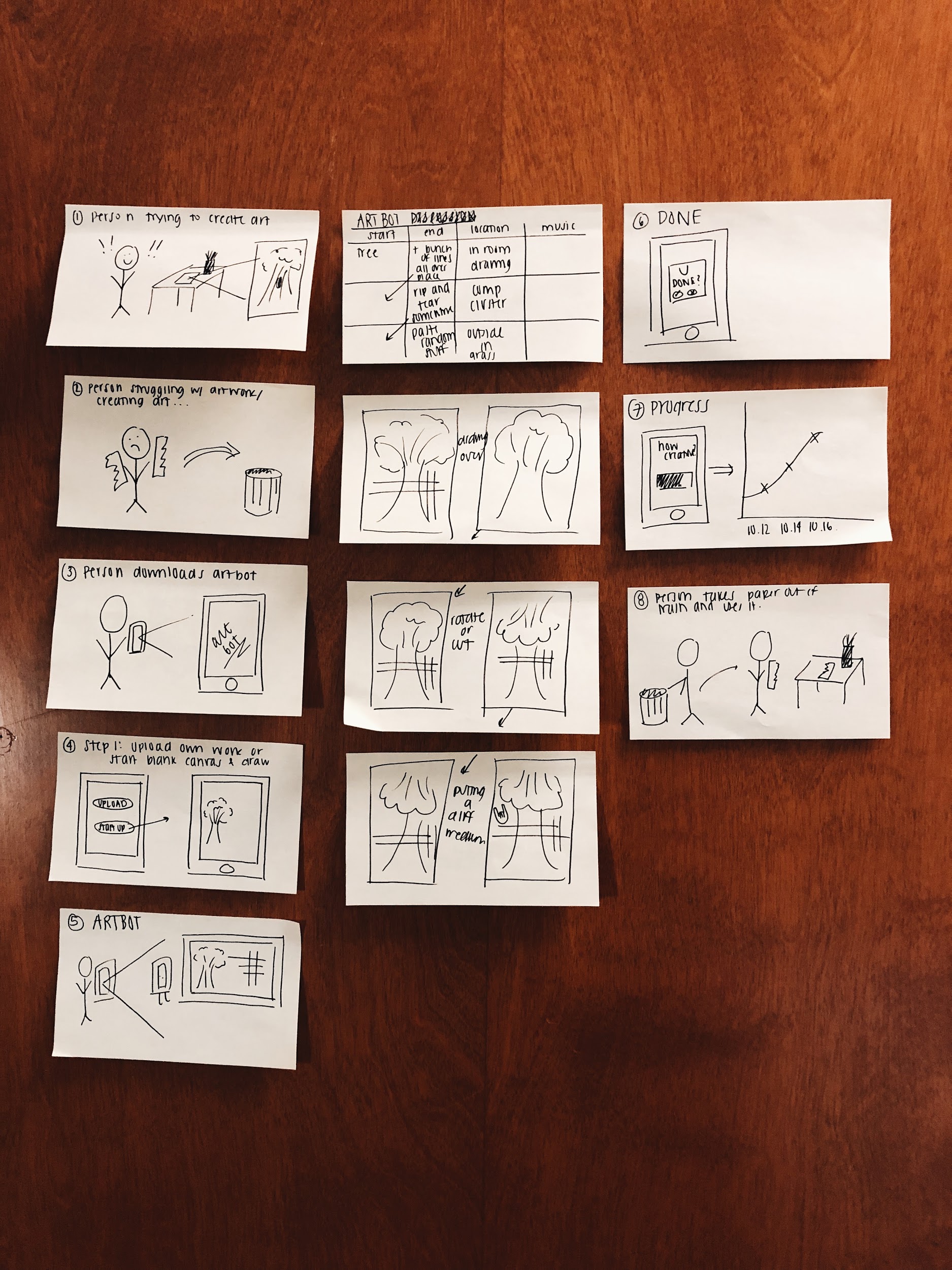 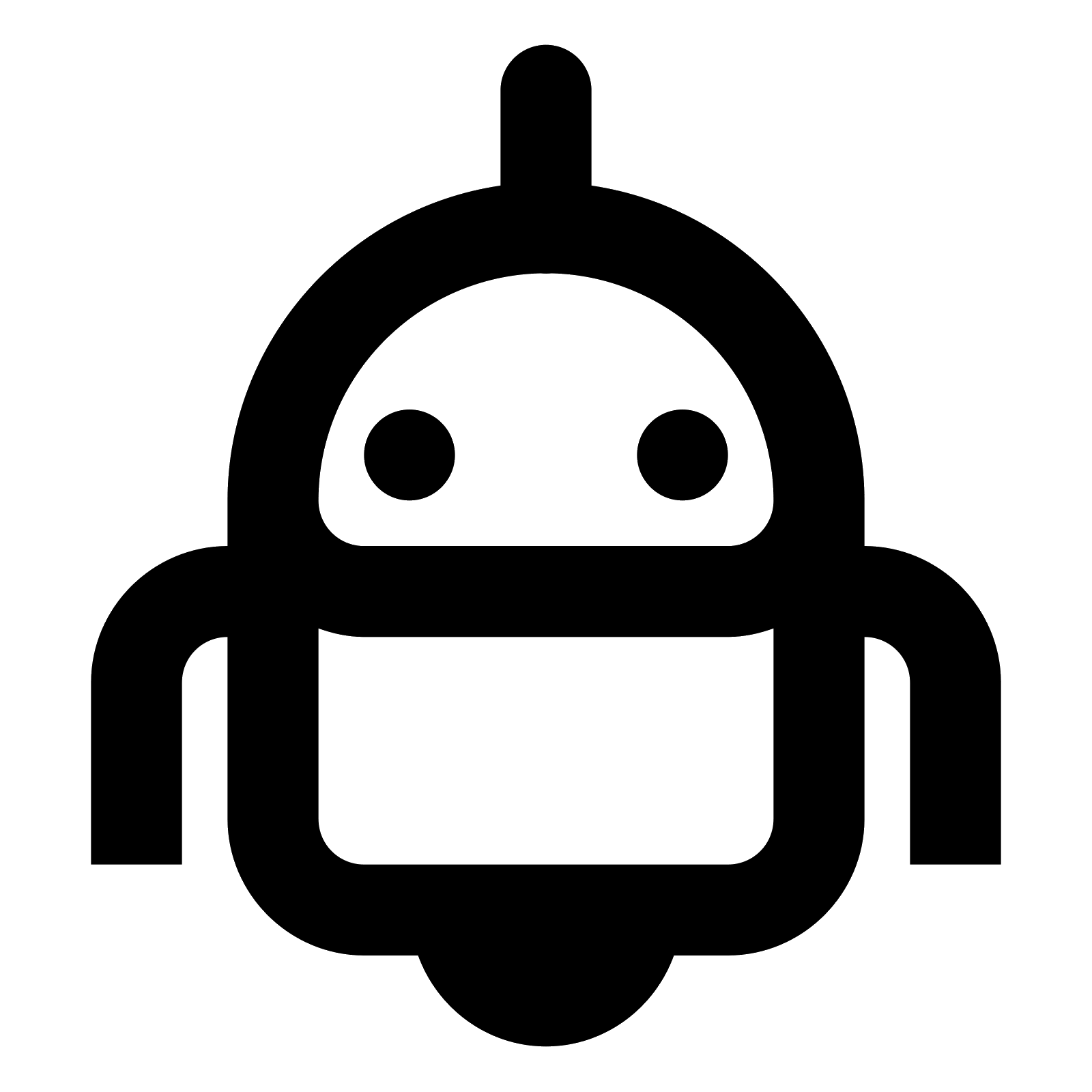 Video Storyboard in Detail - 001
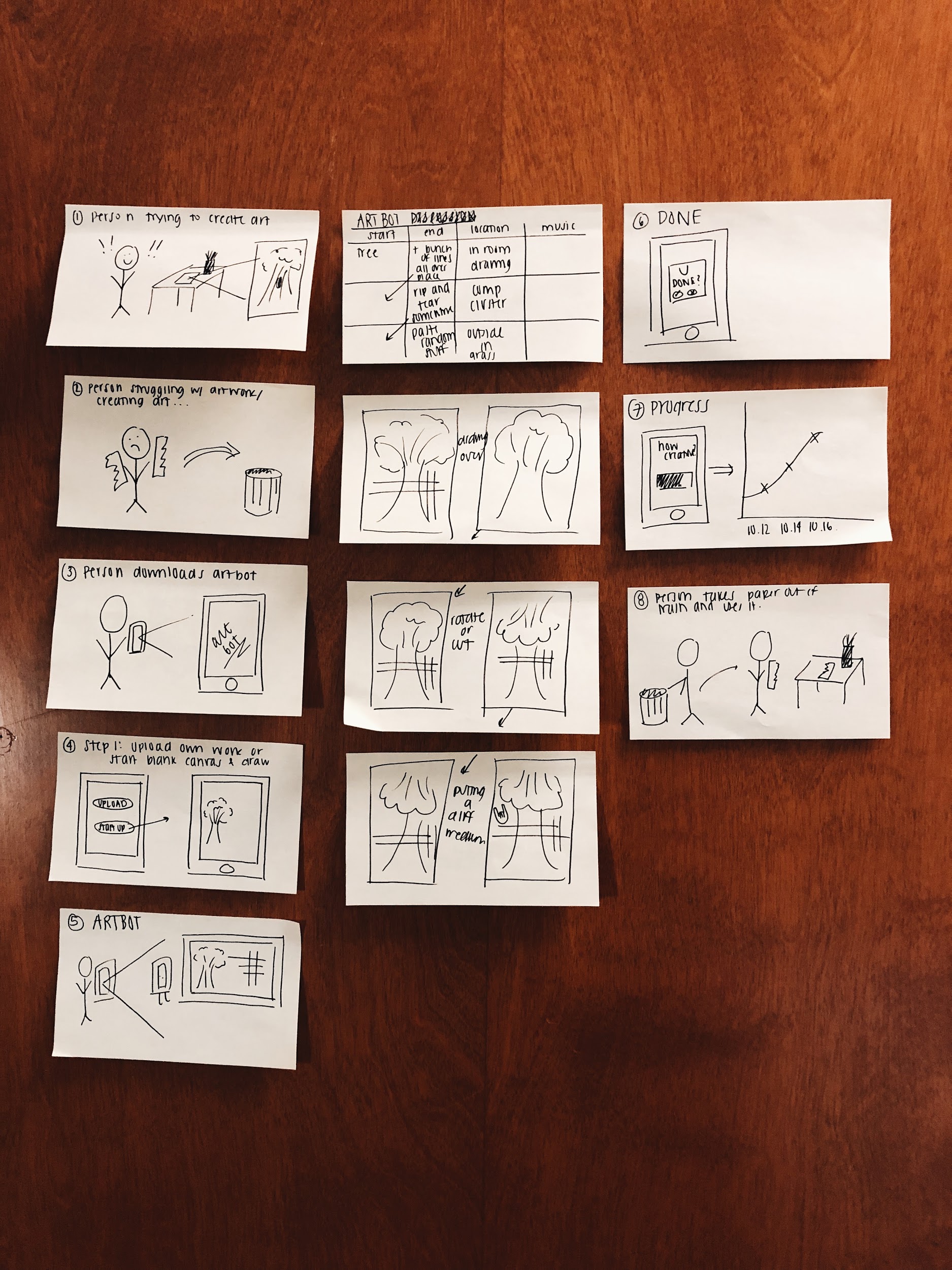 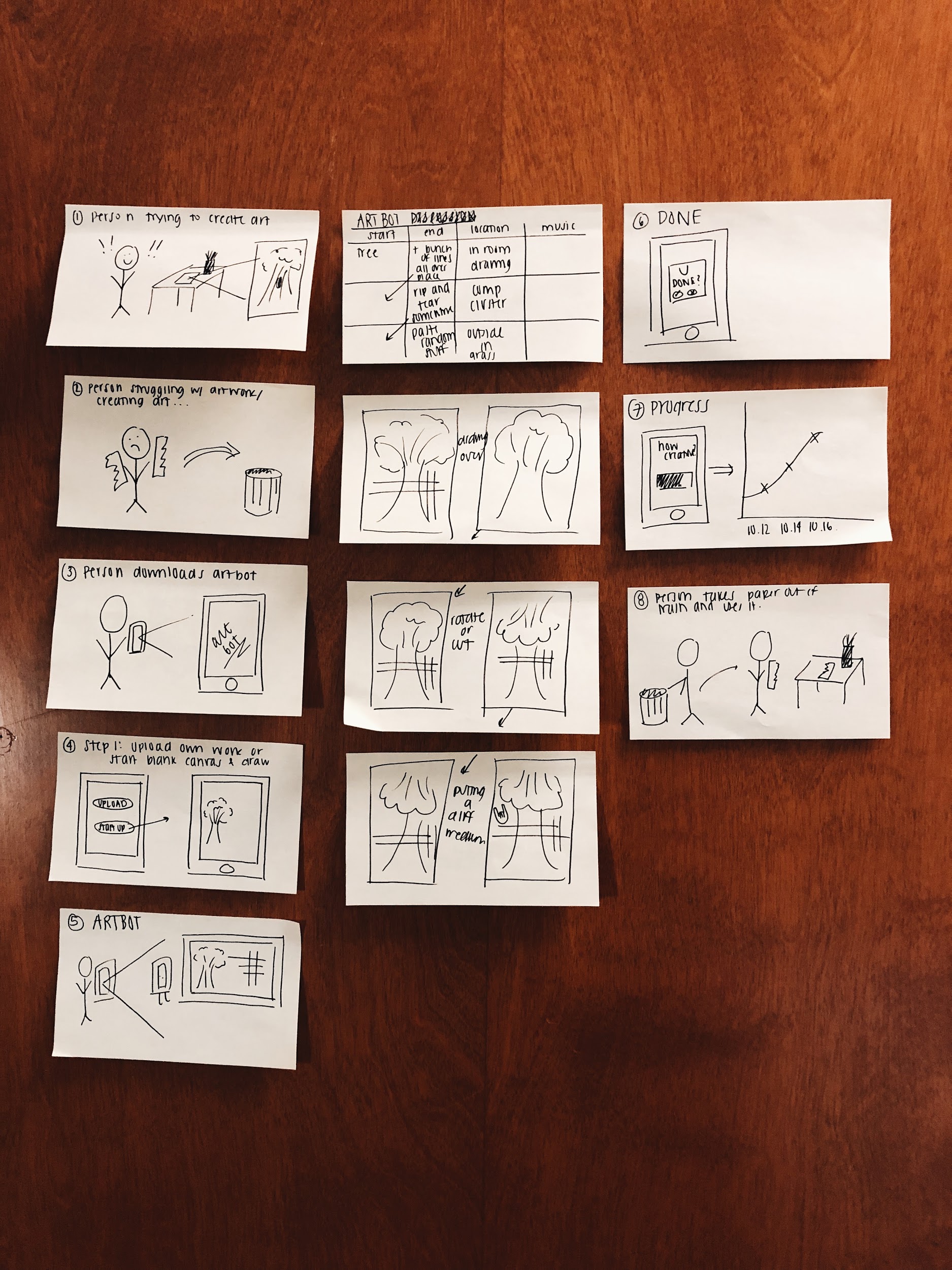 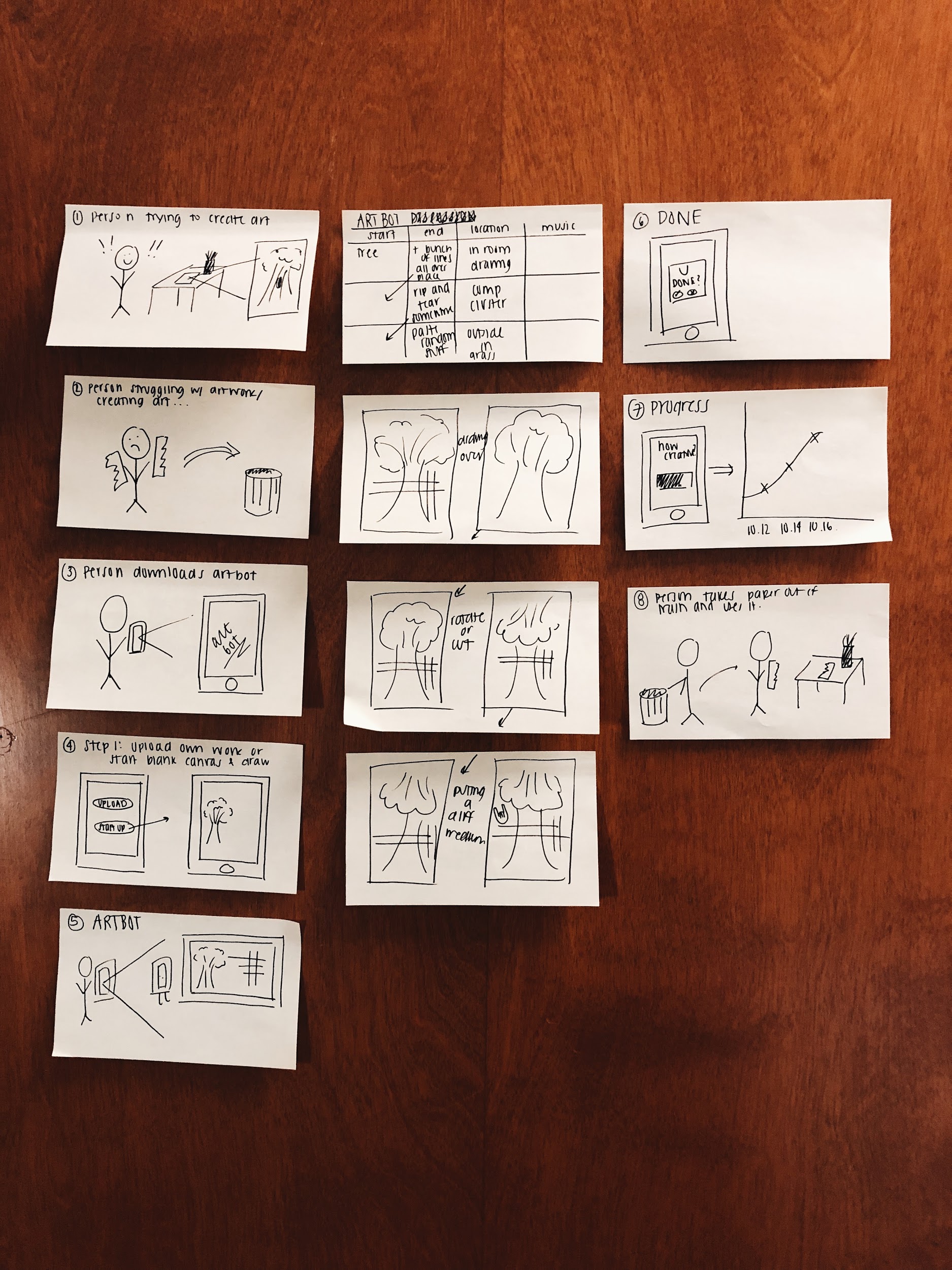 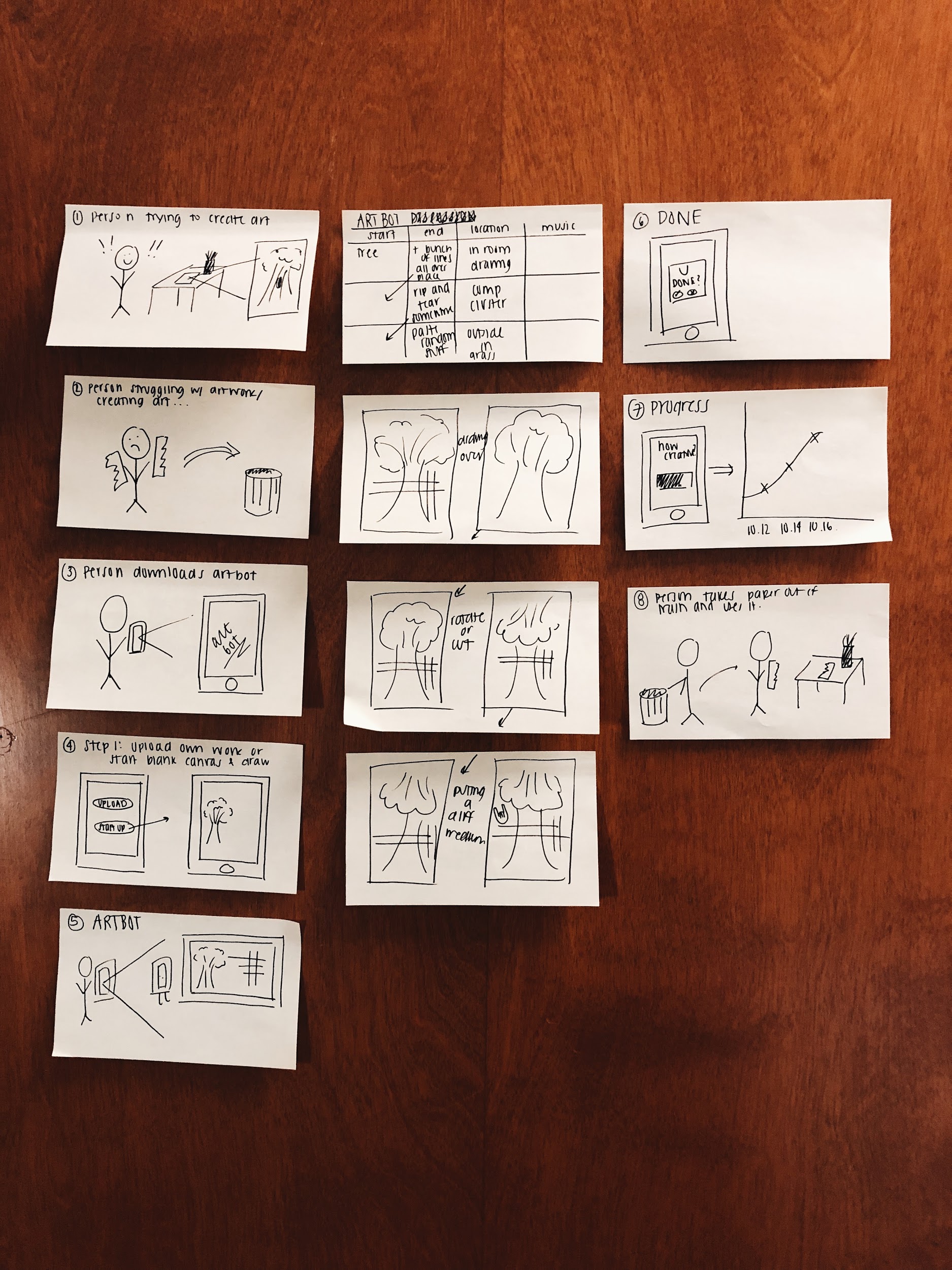 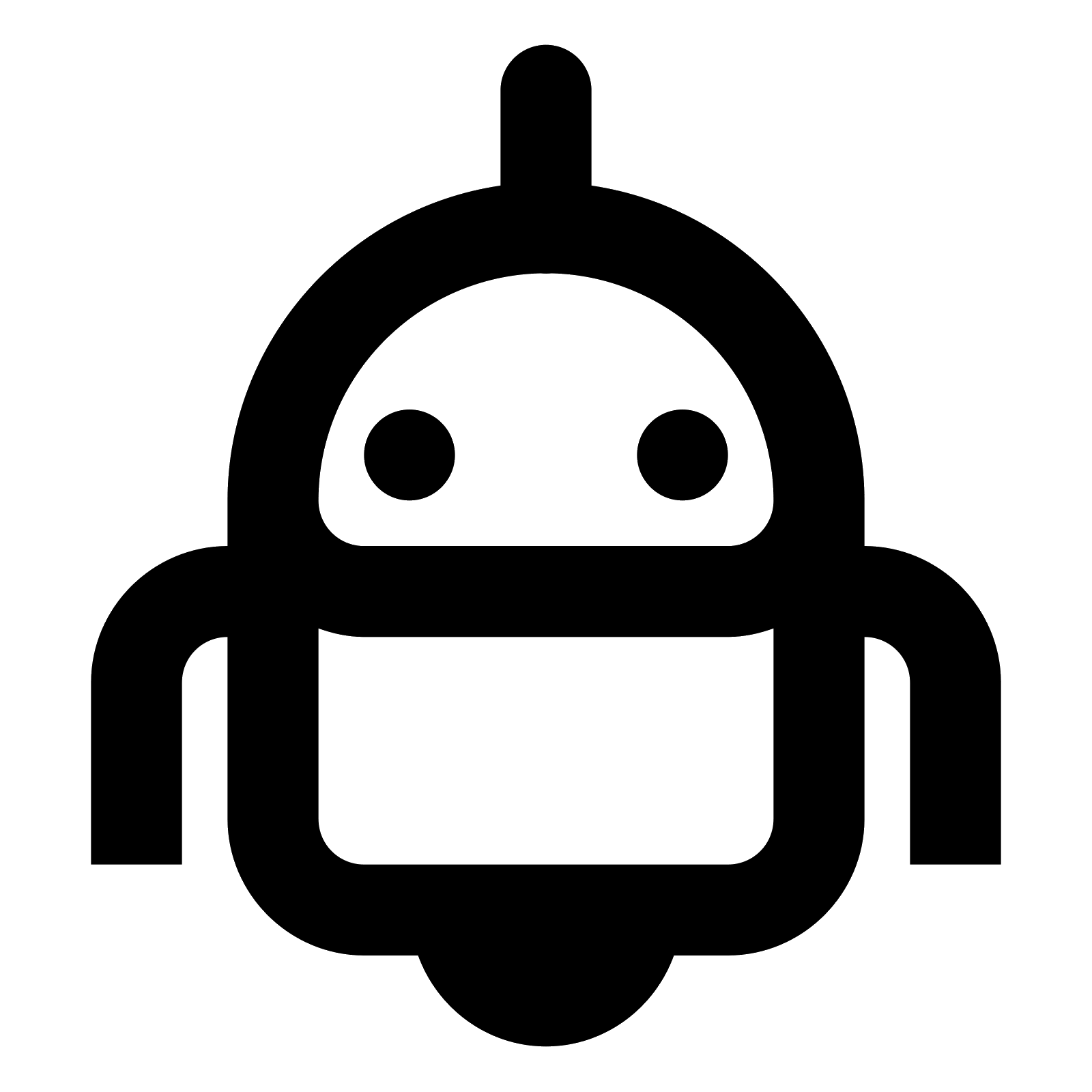 Video Storyboard in Detail - 002
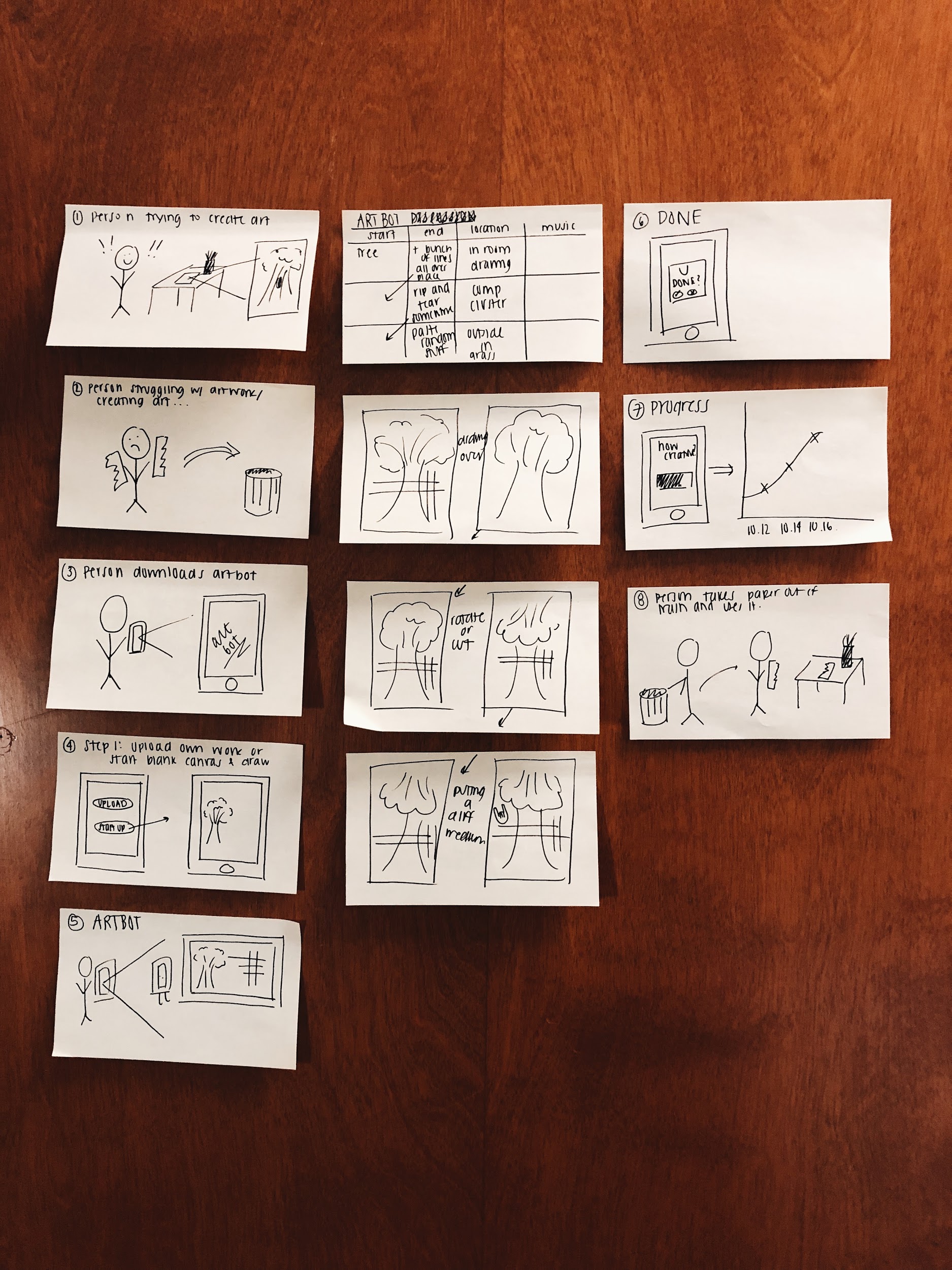 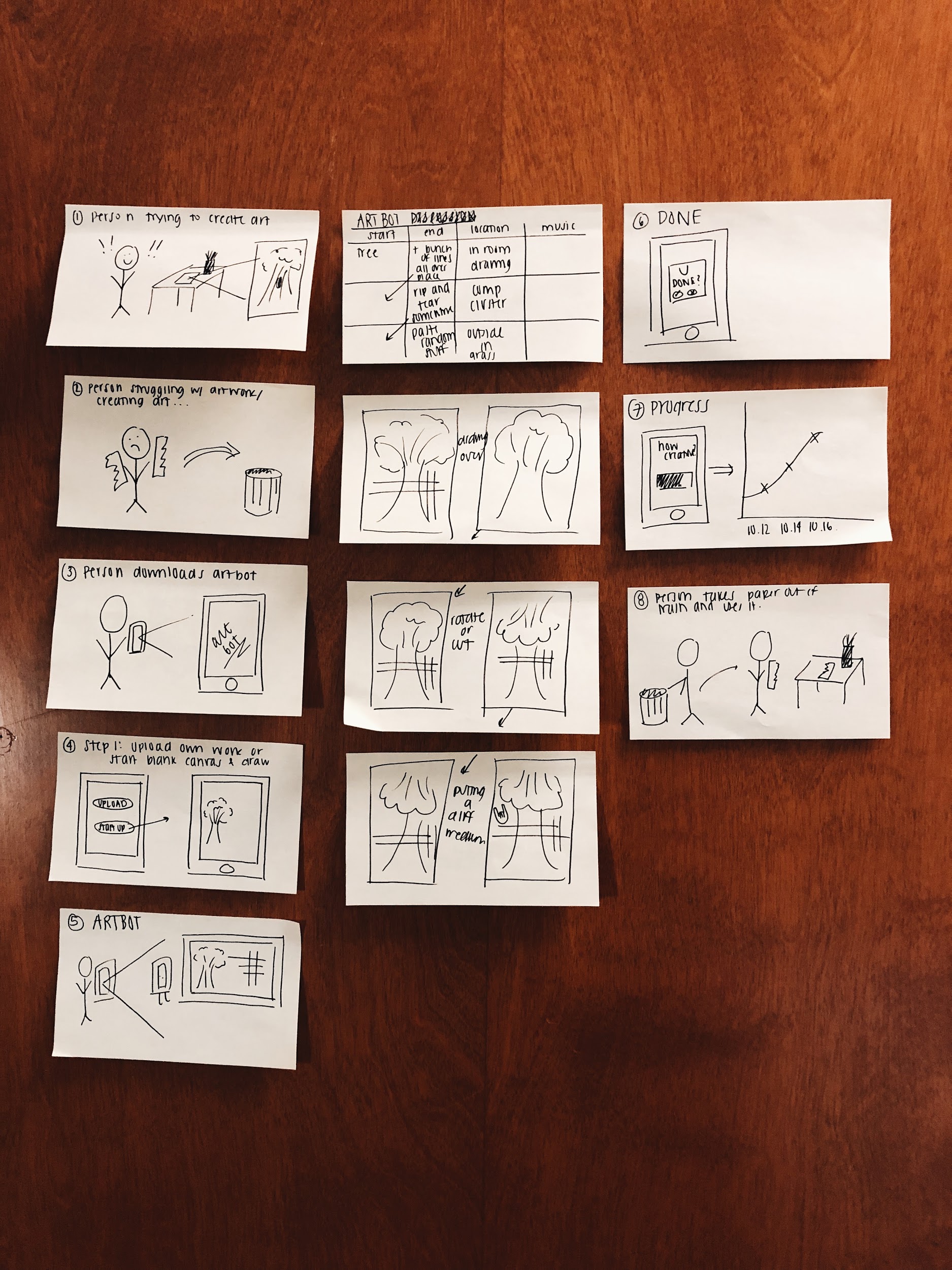 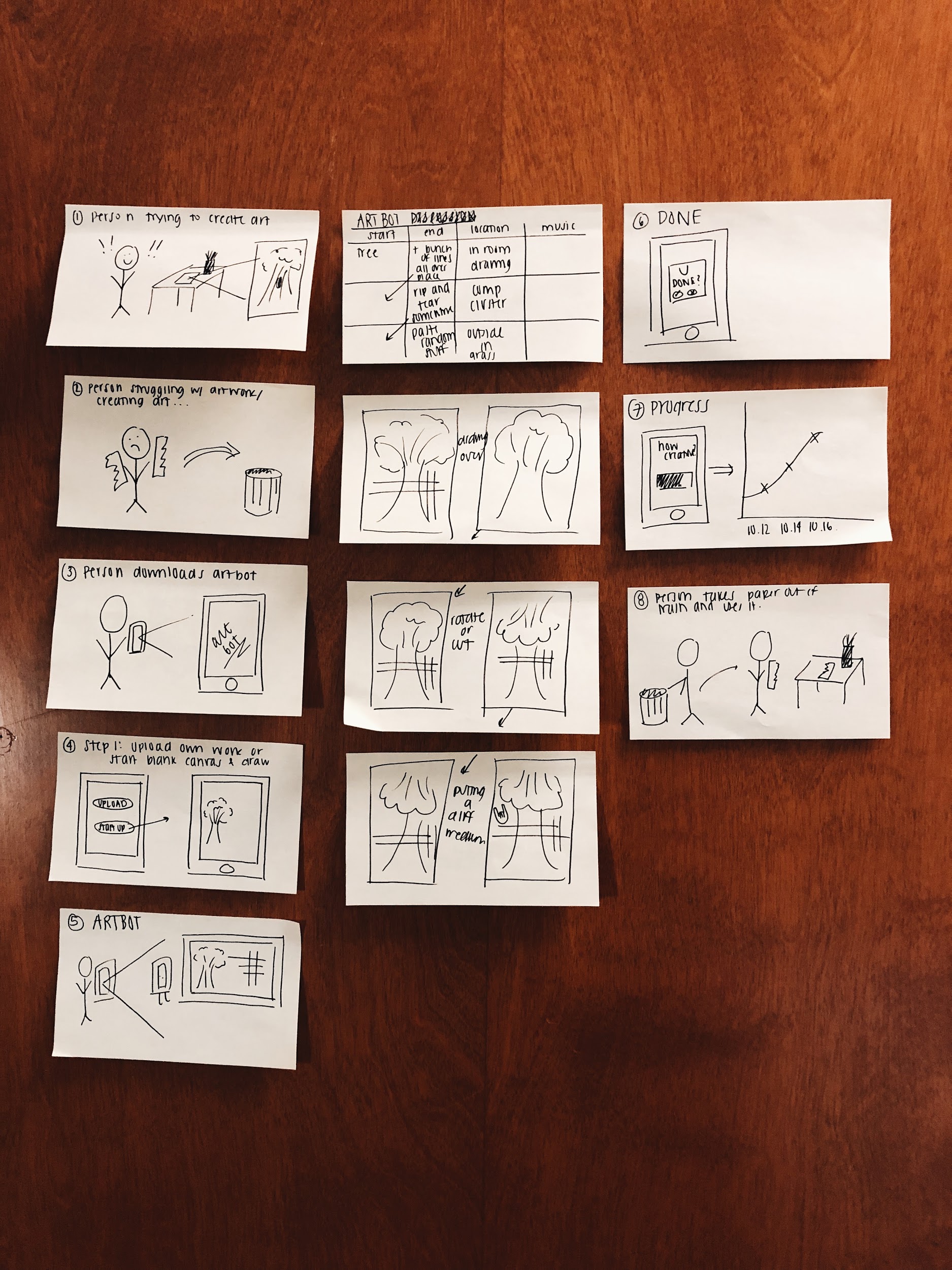 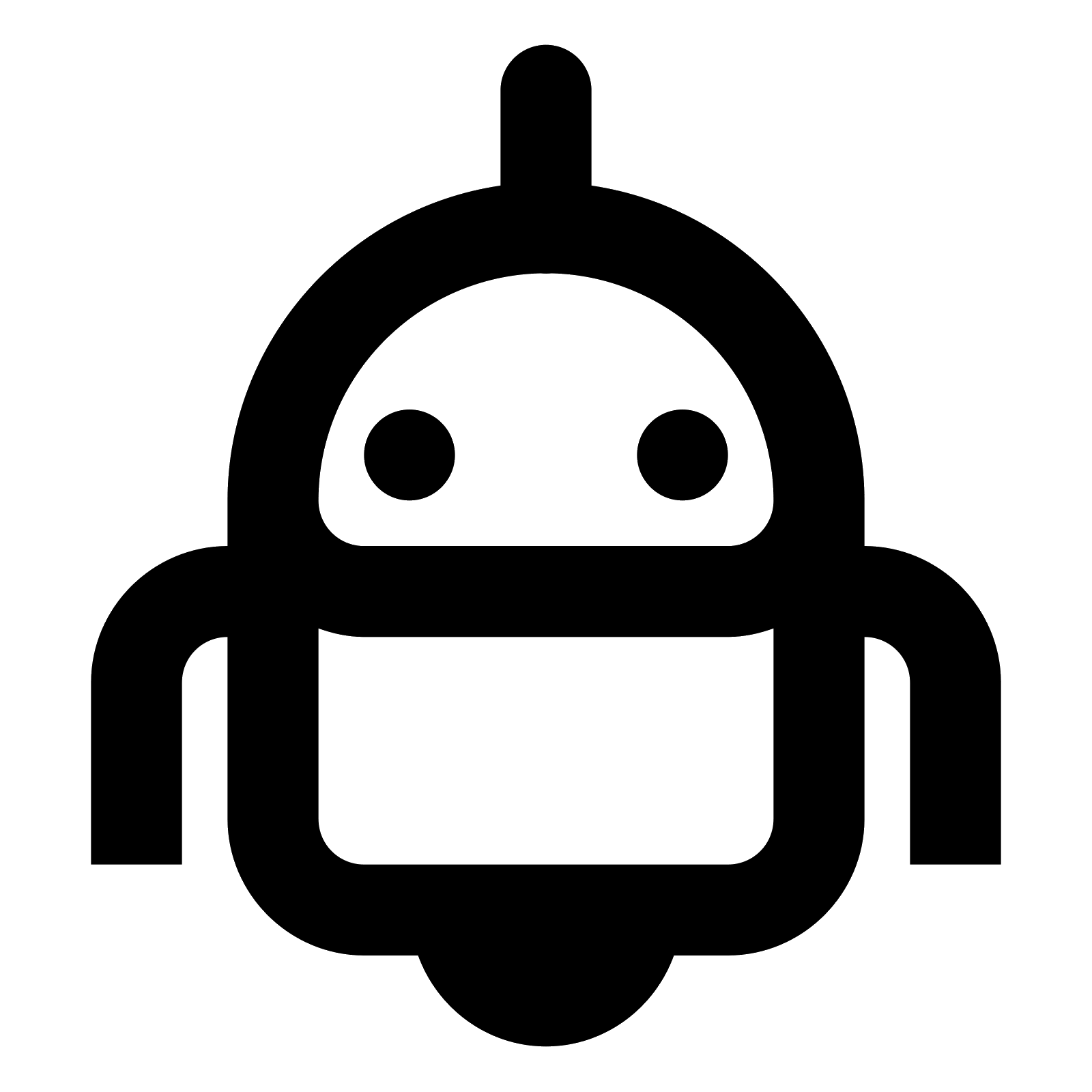 Video Storyboard in Detail - 003